Prevention & Early Intervention Approach for Kingston
VCSE Forum Discussion, 20th March 2024
Iona Lidington, Director of Public Health
Growing Challenges
Financial sustainability of the public sector imperative: balancing shrinking resources with increasing demand due to a range of changes & impacts, many of which cannot be controlled:
growing population - an additional 8,000 in the past decade & growing 
aging population - currently 24,900 people aged >65 and over; in 20 years’ time, estimated to be half as many again as now
a larger proportion in poor health, particularly those experiencing the greatest deprivation in the borough, with more years lived in poor health for people in these groups and more likely to need council services
increased numbers of residents with multiple, complex health and social issues, including children, young people, working age adults & older people; 
plus the cost of existing/living impact; climate change; and the housing crisis
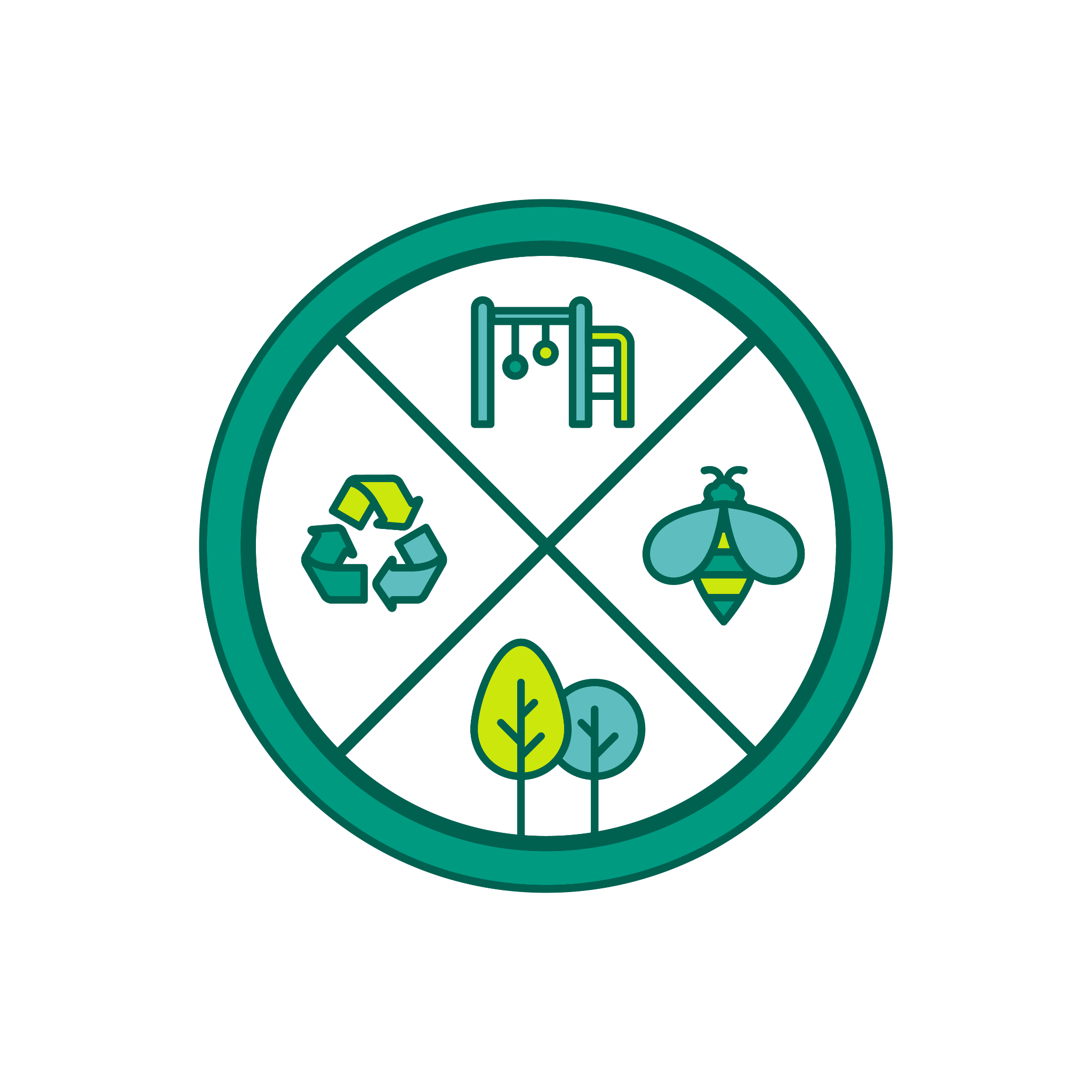 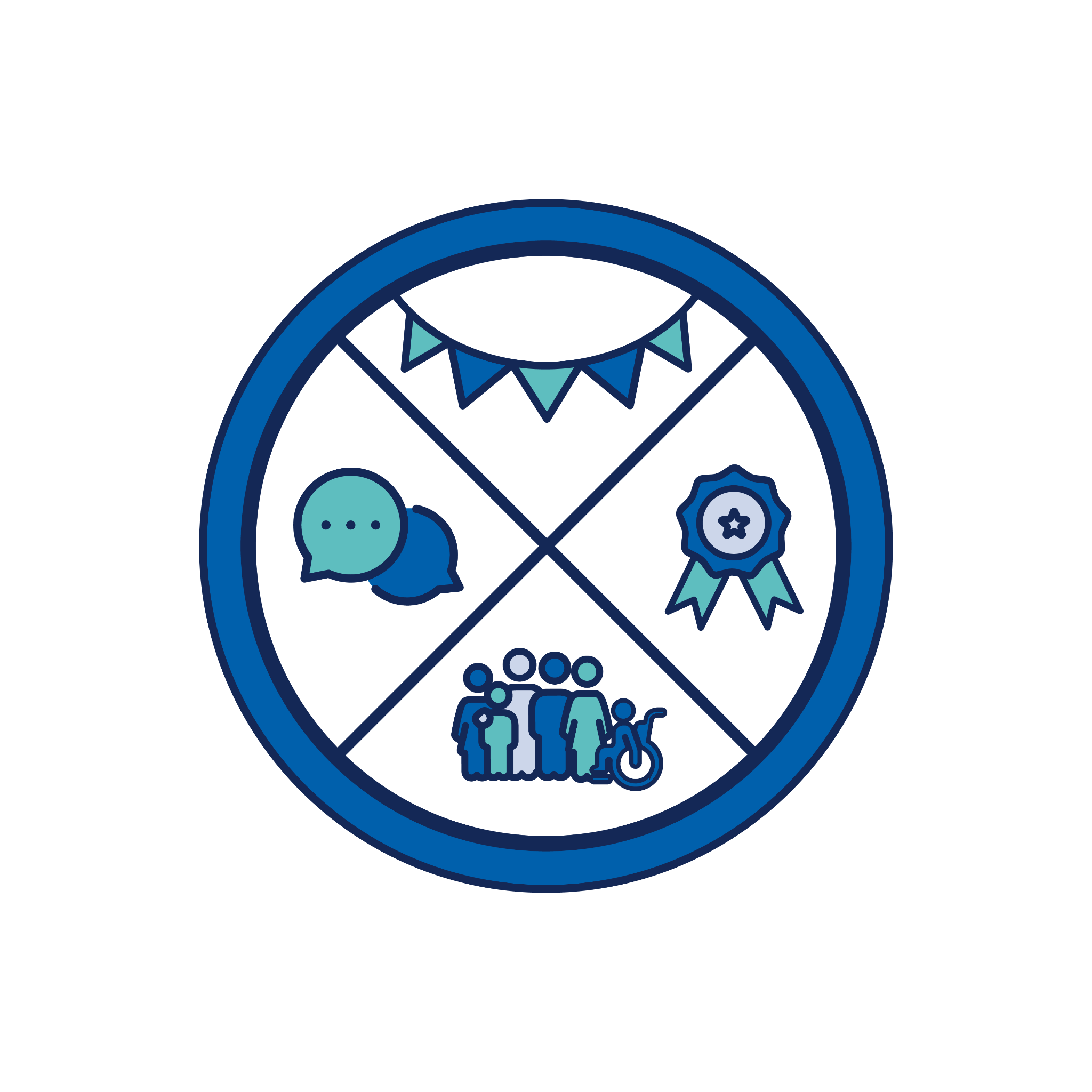 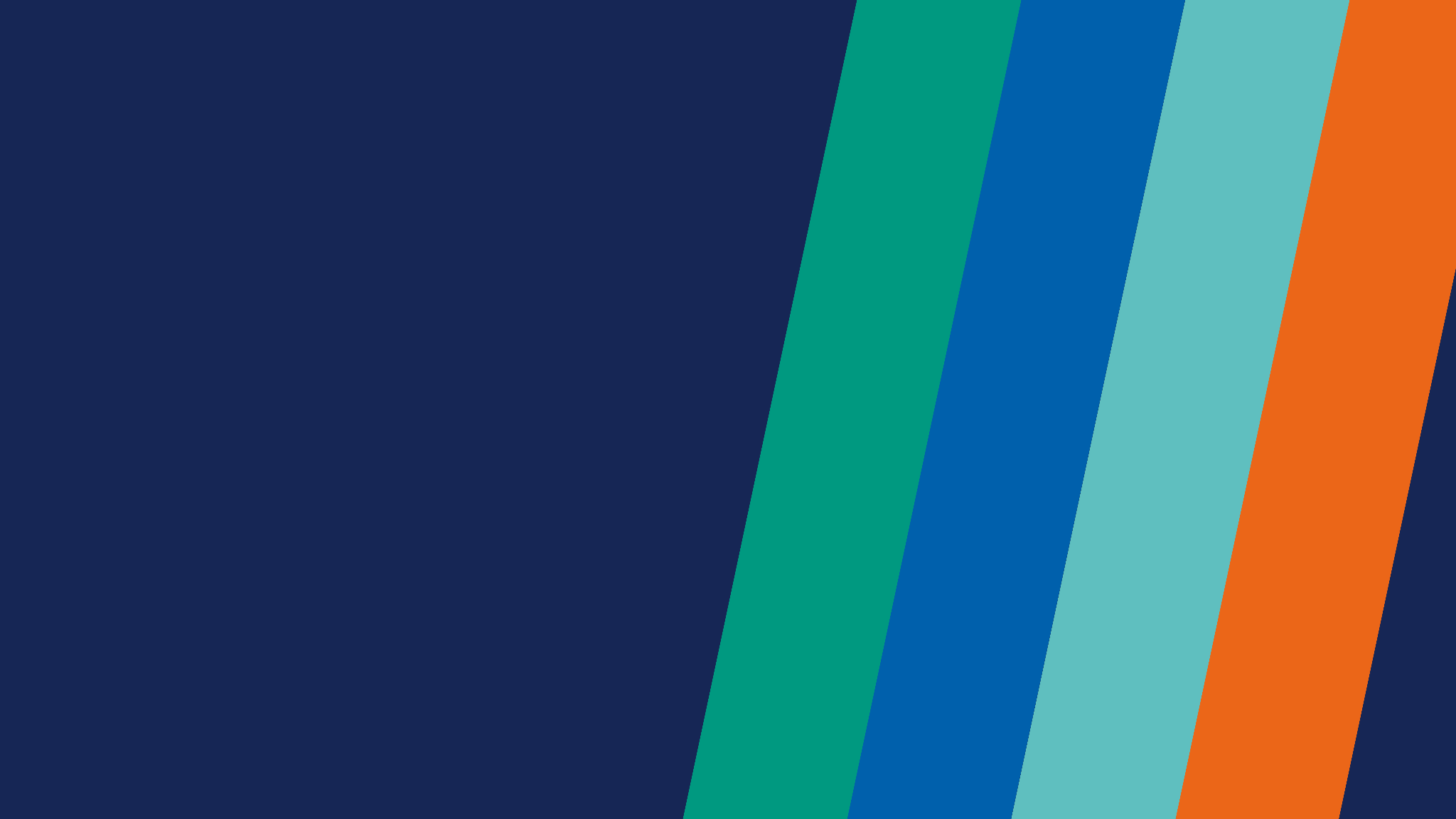 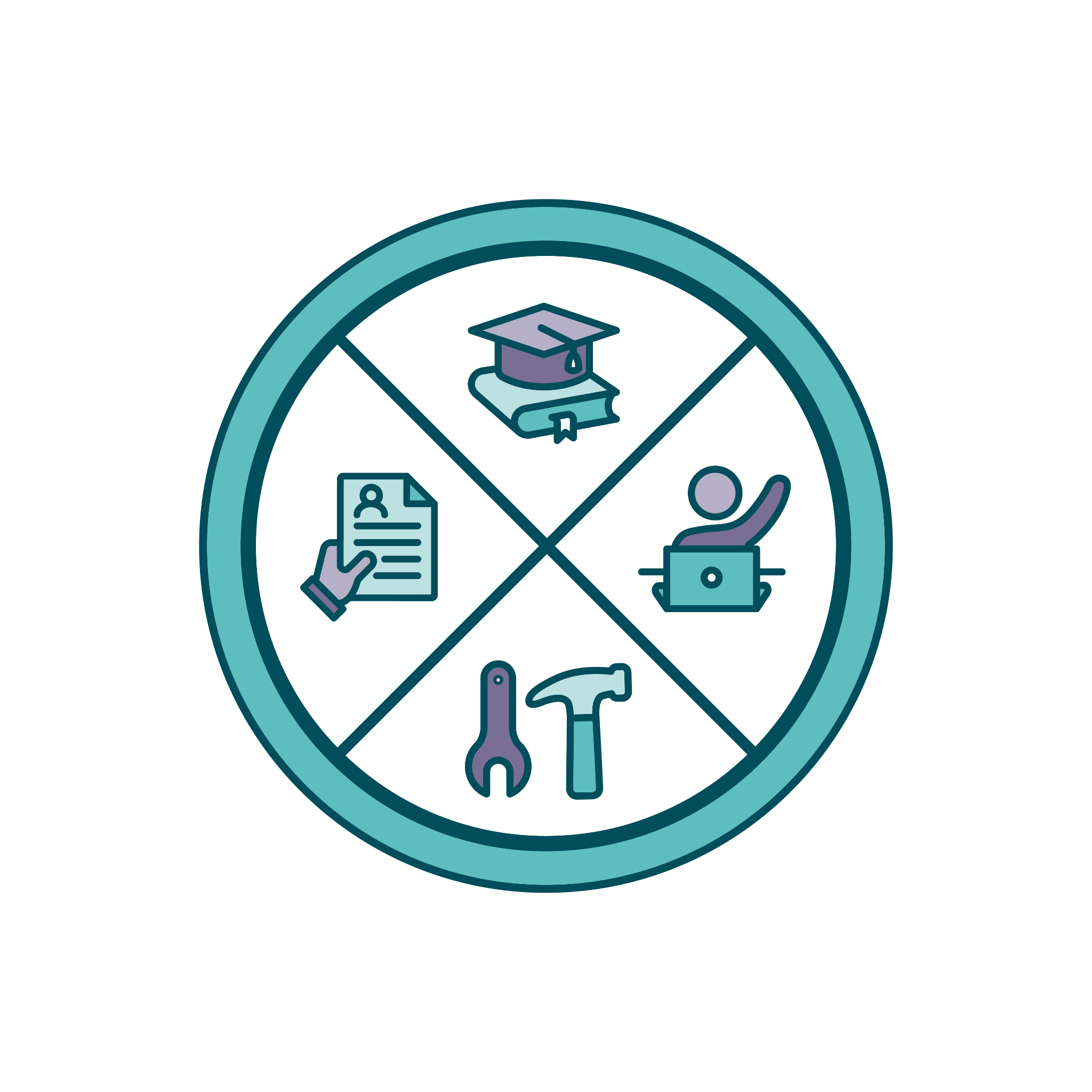 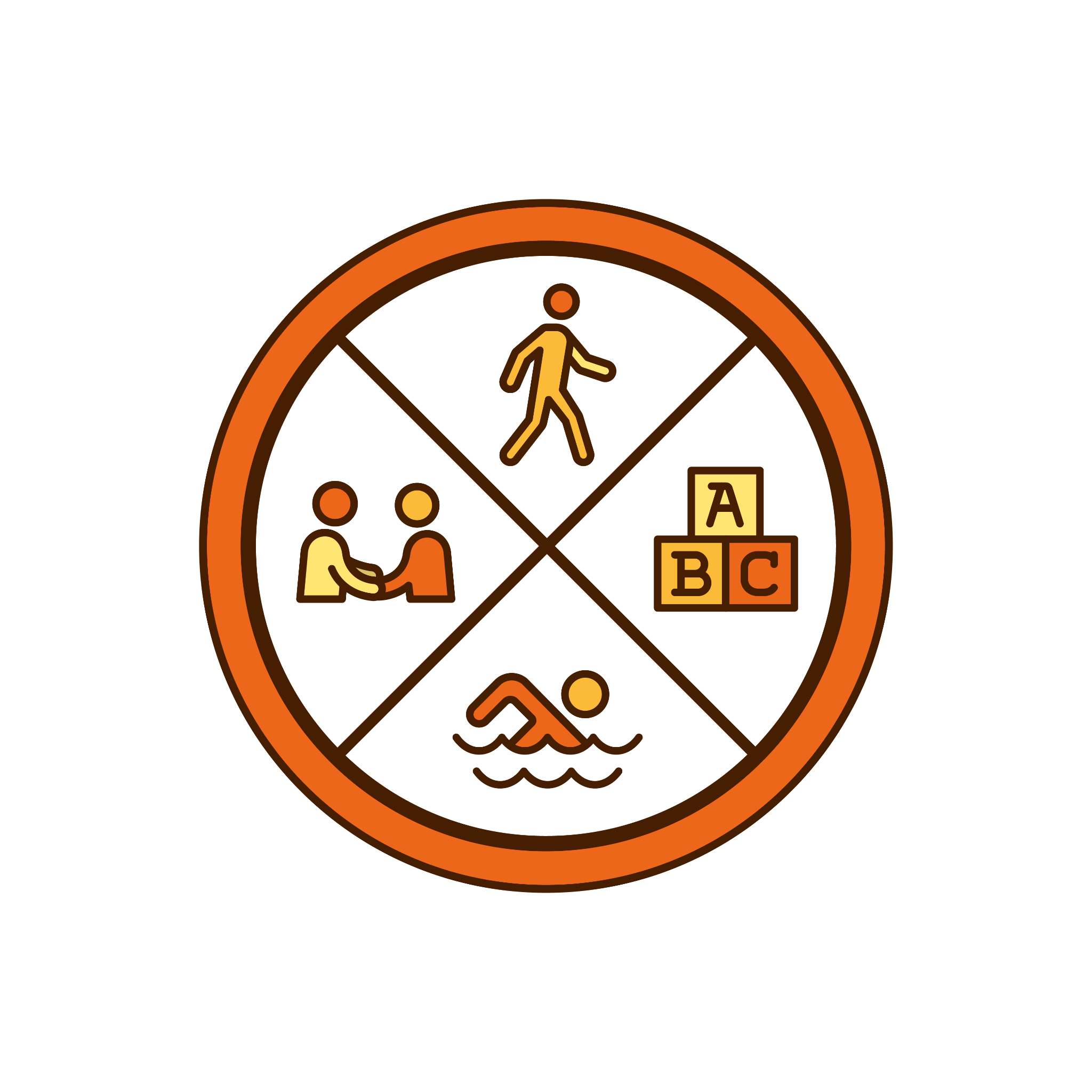 [Speaker Notes: 1 ONS Census 2021 and 2011 (via GLA London Datastore) 
2ONS mid-year estimates 2022, https://www.ons.gov.uk/peoplepopulationandcommunity/populationandmigration/populationestimates/datasets/estimatesofthepopulationforenglandandwales (accessed January 2024)]
Demand Challenges
Confidential
SEND transport - Cost and demand growing - 442 young people using SEND transport, 49 more than 5 years ago. More complex needs means the cost is now around £9,000 per person compared to £7,445 five years ago


Social care placements - costs and demand growing: 324 young people in care/leaving care placements - 57 more than 5 years ago, 17 more than 2022/23. Many with complex issues,
Housing & Temporary Accommodation
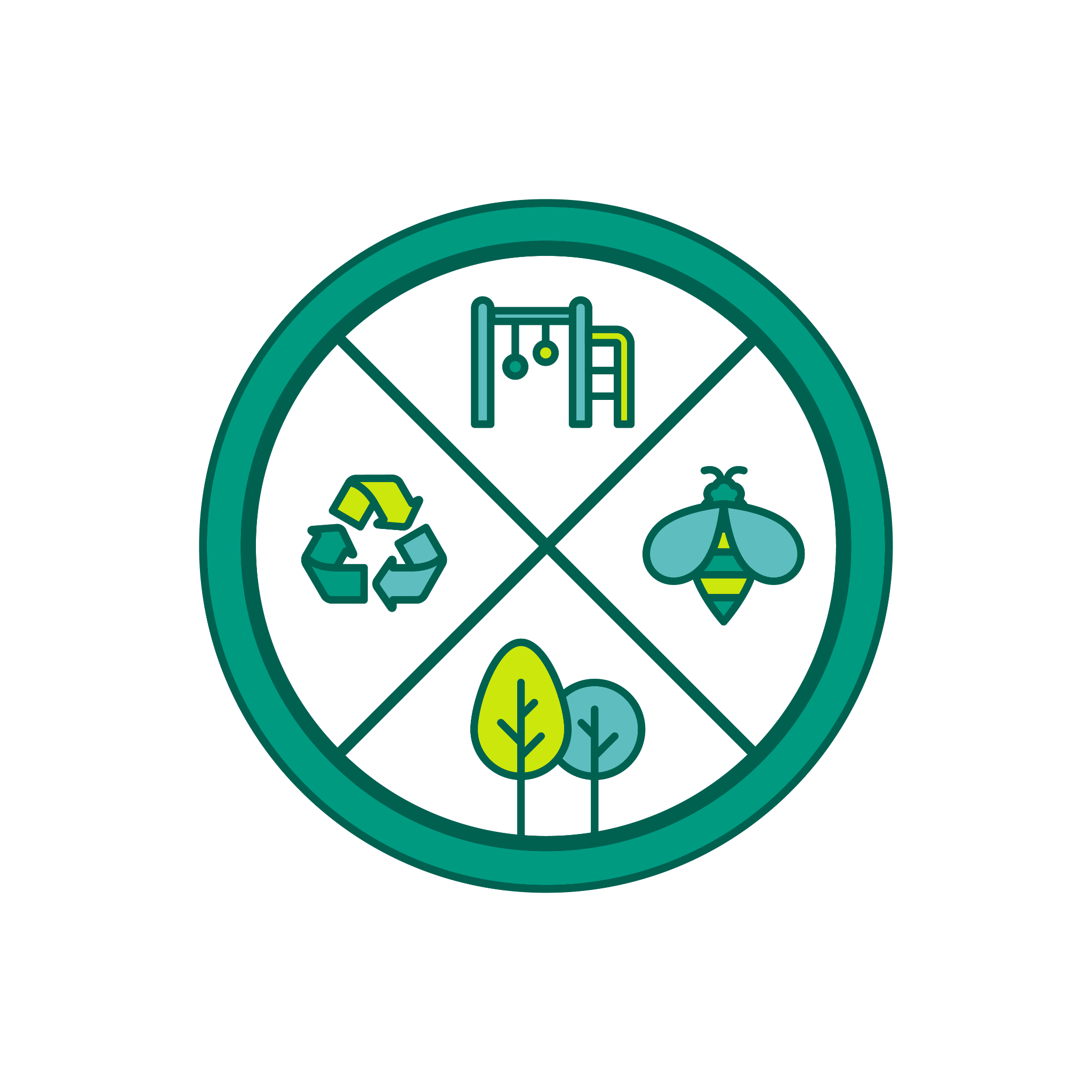 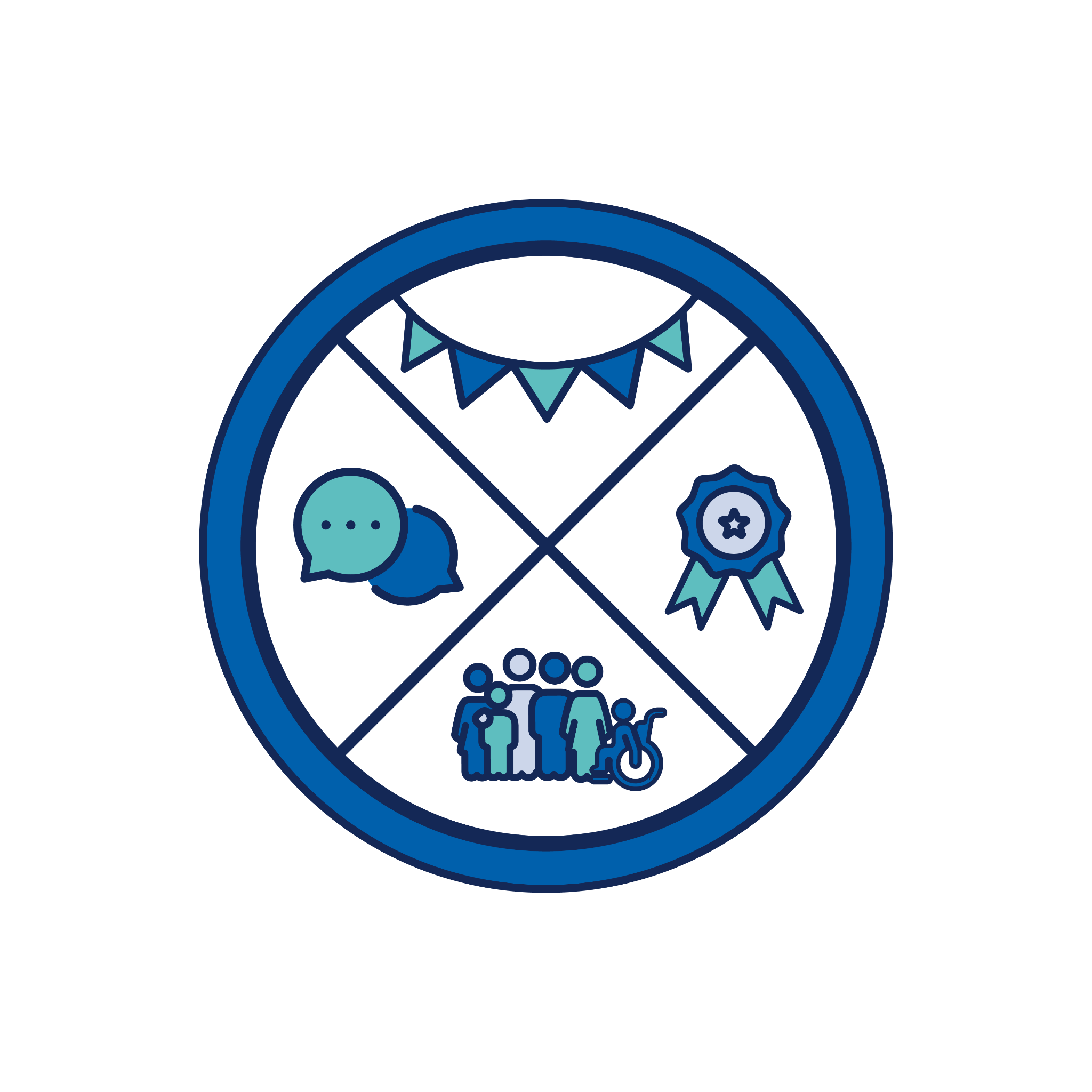 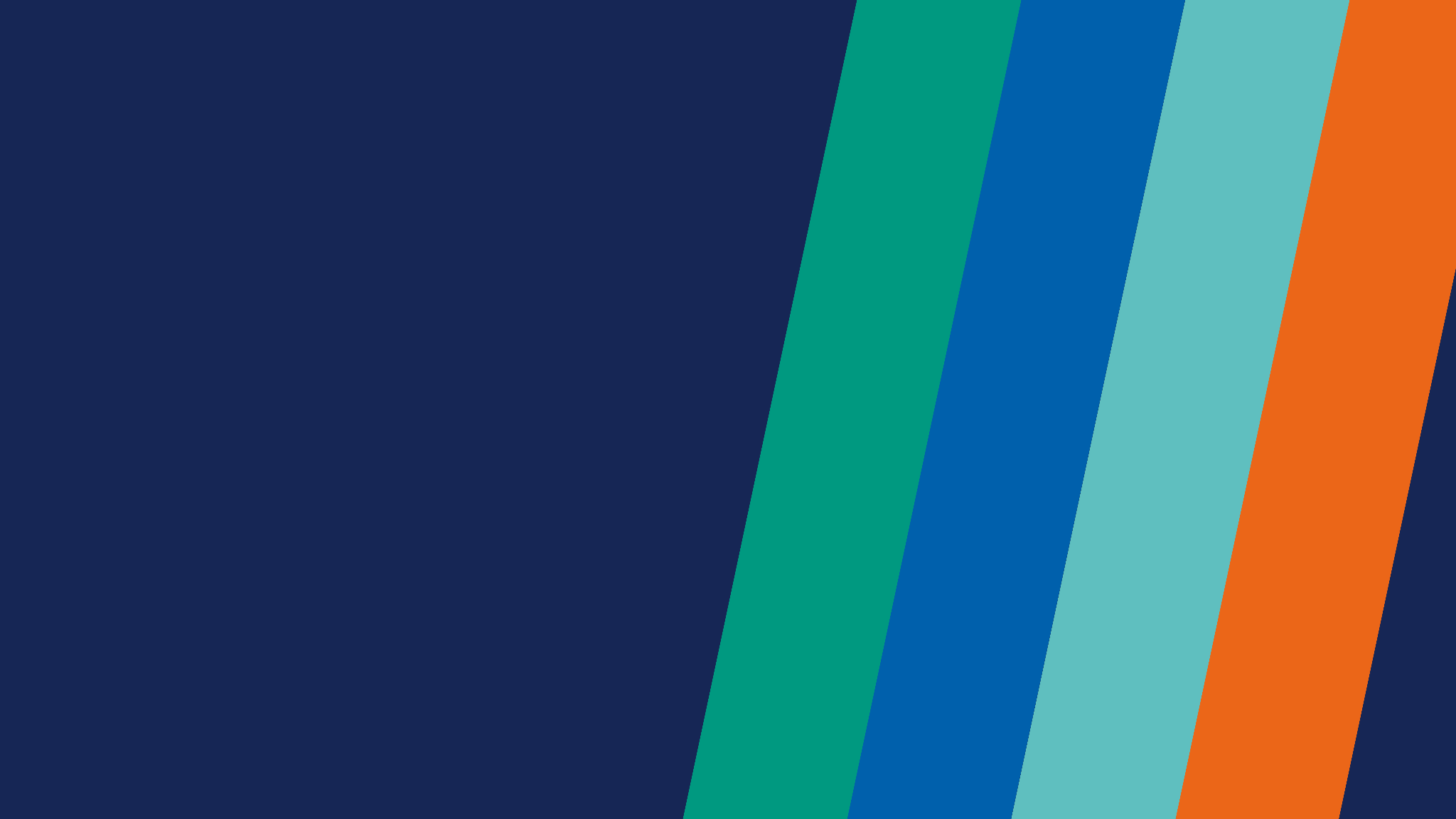 Households in all forms of Temporary Accommodation
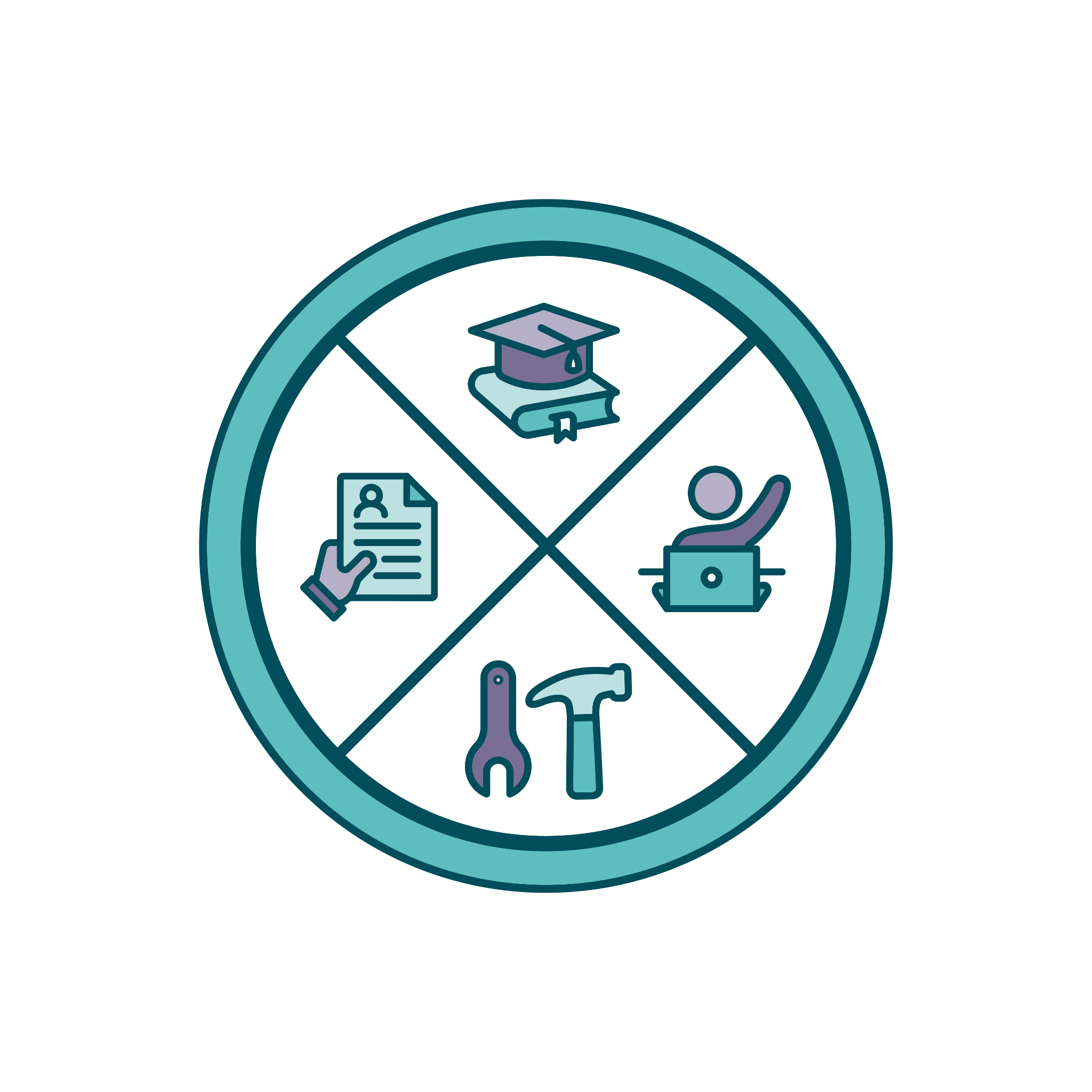 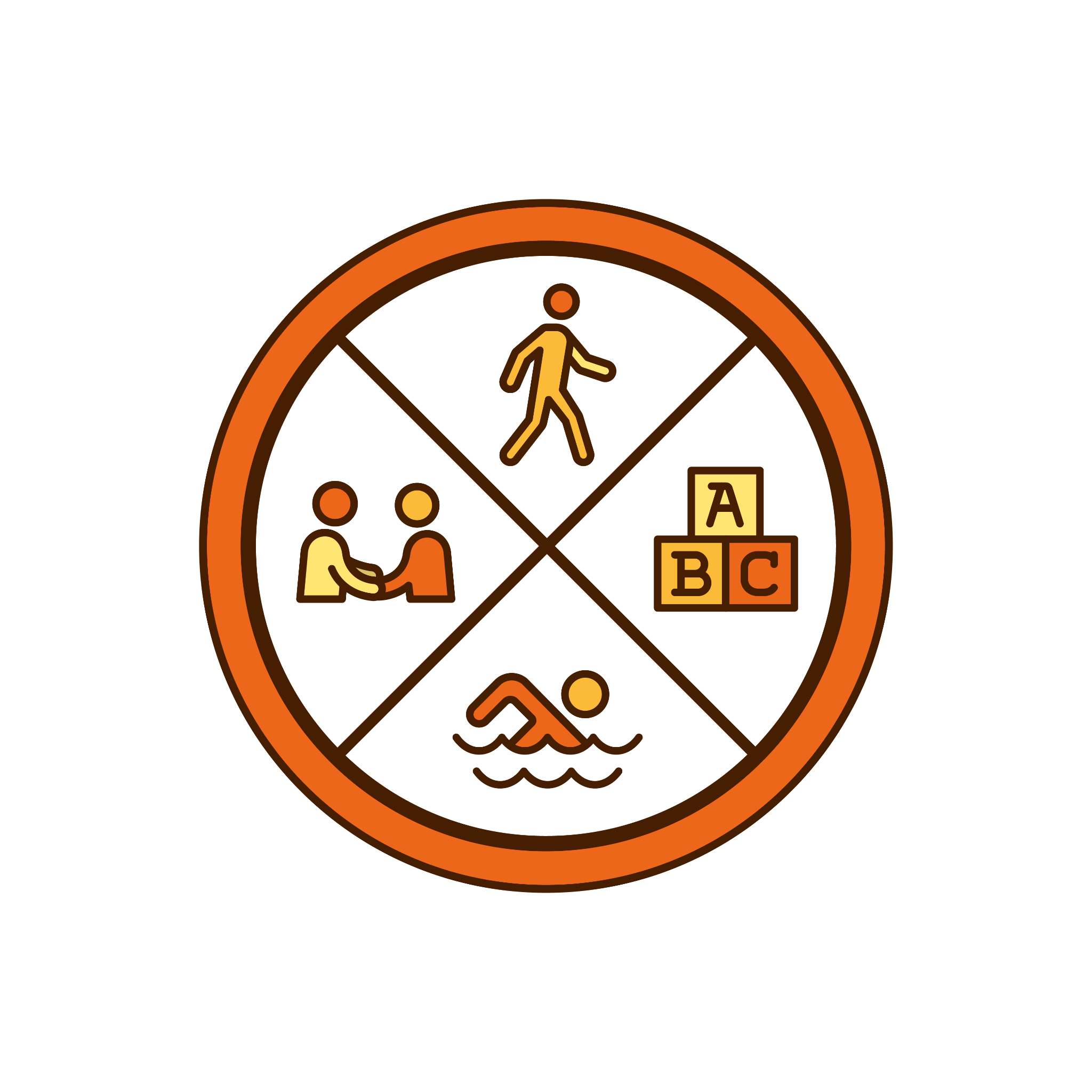 [Speaker Notes: 1 ONS Census 2021 and 2011 (via GLA London Datastore) 
2ONS mid-year estimates 2022, https://www.ons.gov.uk/peoplepopulationandcommunity/populationandmigration/populationestimates/datasets/estimatesofthepopulationforenglandandwales (accessed January 2024)]
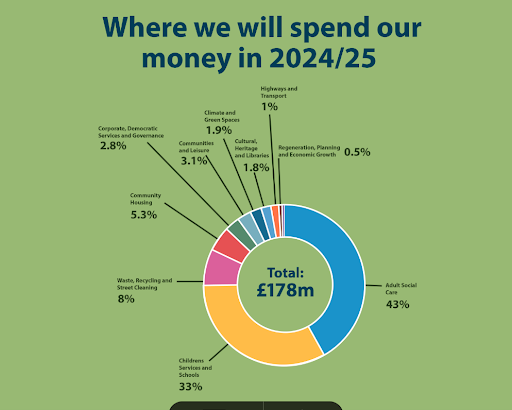 Over 80% of spend is on: - adult social care; 
- children’s services & 
  schools; and 
- community housing
Confidential
Proposal
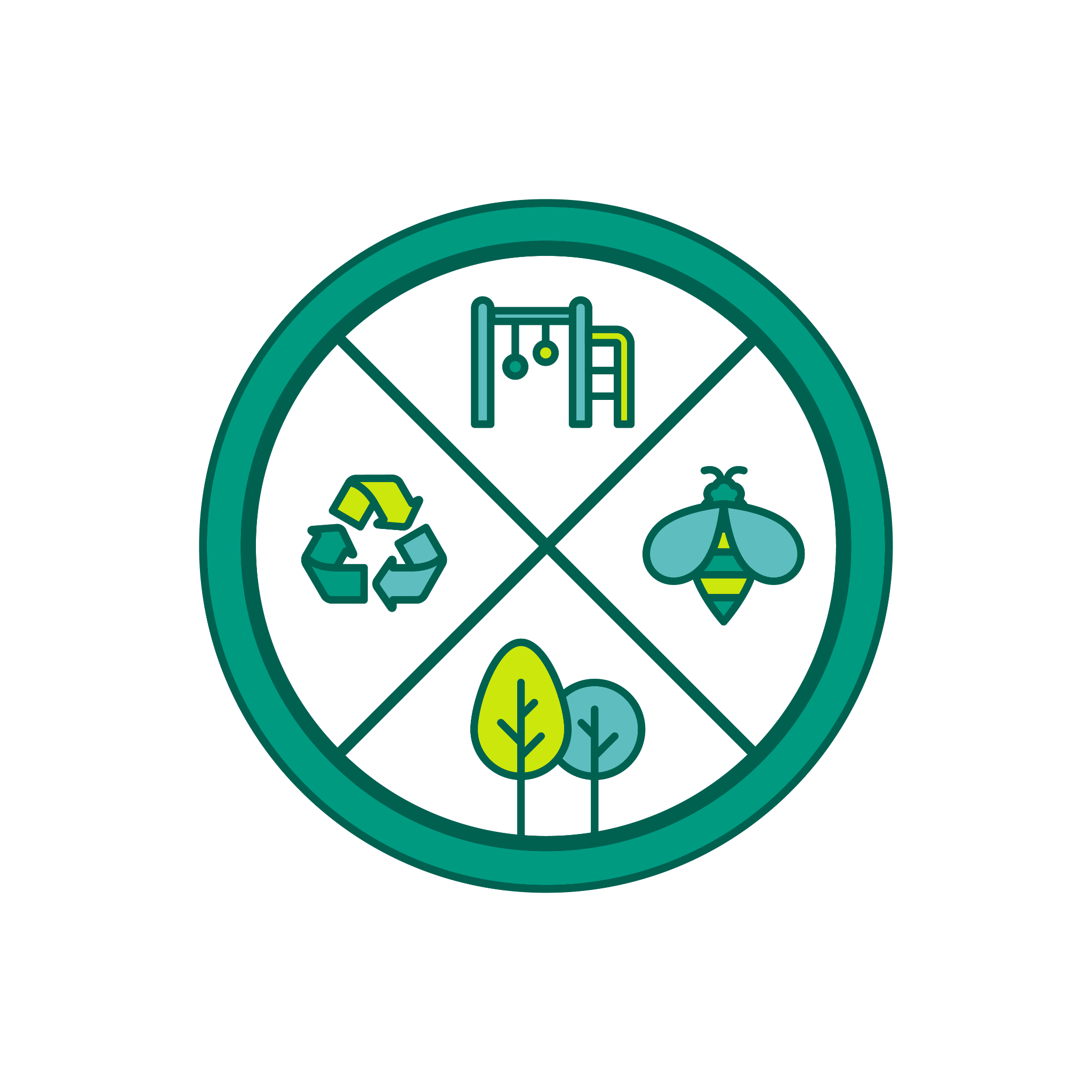 A robust resilience, prevention & early intervention model, comprising - strong universal offer, including:
On-line, on-phone & helpful in-person (Community/Family Hubs / GH2) for those unable to use digital 
Easy to find & understand information, advice, & transactional business of the council (e.g. waste, highways, planning, paying for things); 
Plus pro-active signposting/hand-over to community & VCFS offers to reduce isolation, increase volunteering and citizen participation; seeking feedback from residents on gaps and areas with scarce community offers
Preventing or delaying the need for services,  and reducing the number and duration of services once they are needed
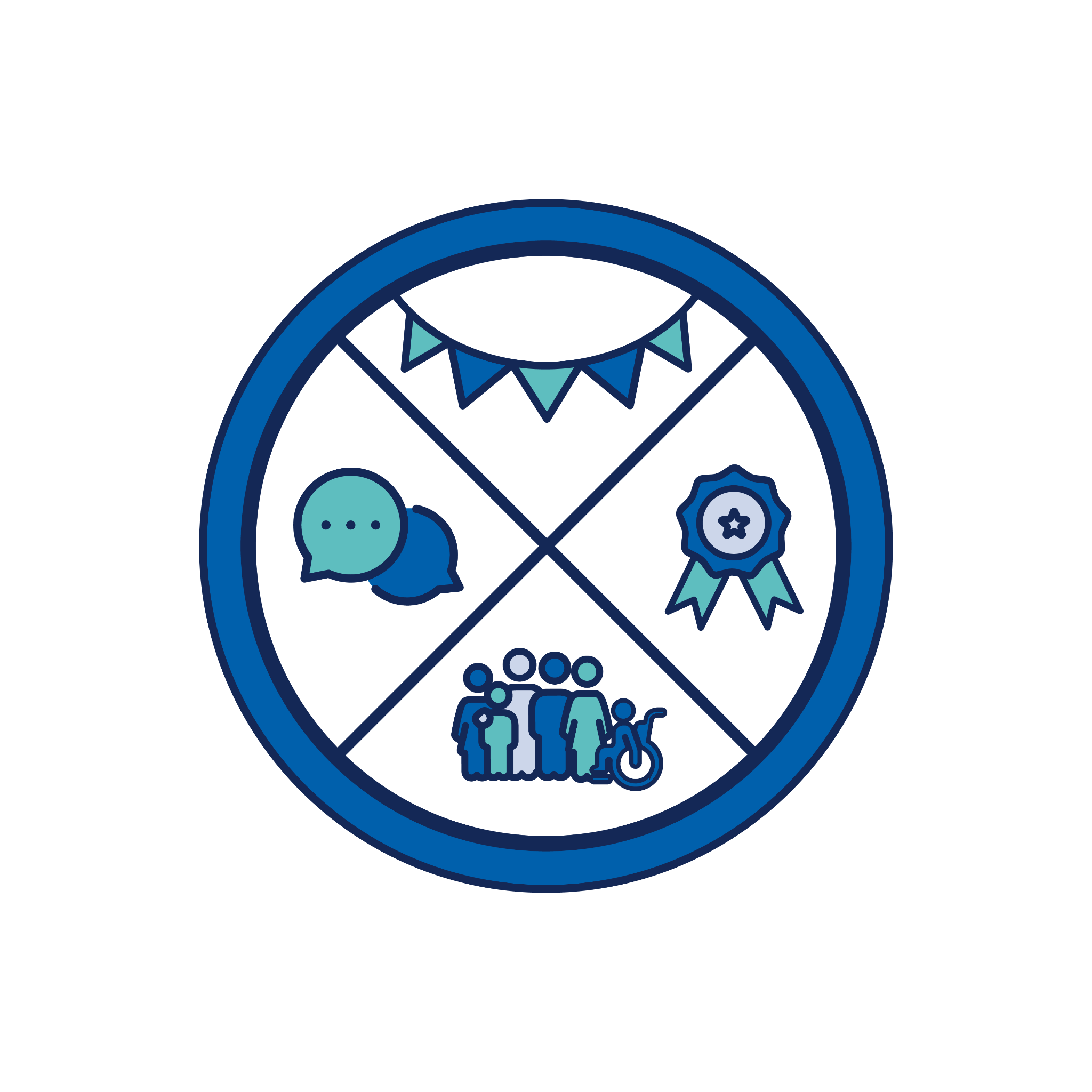 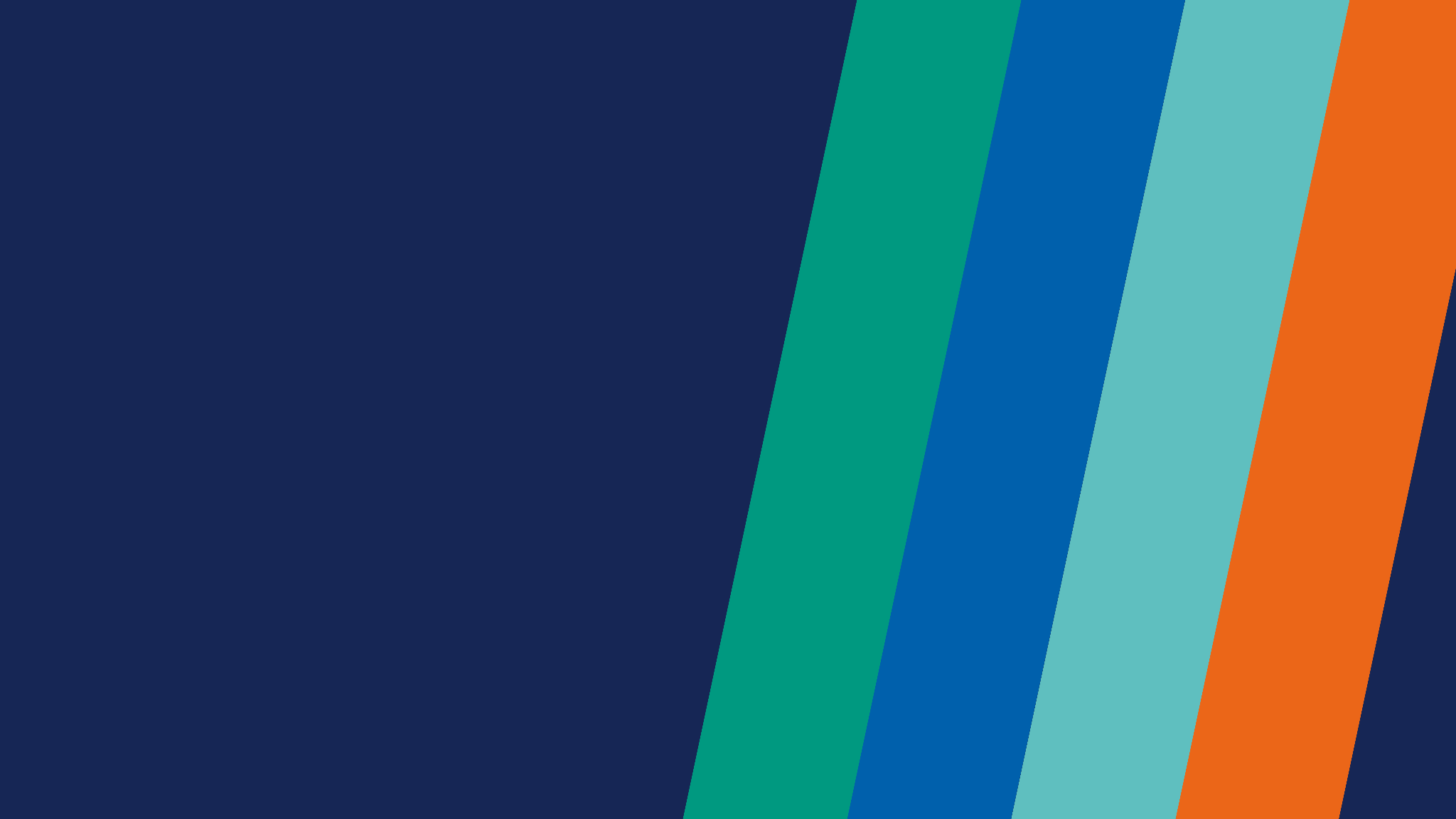 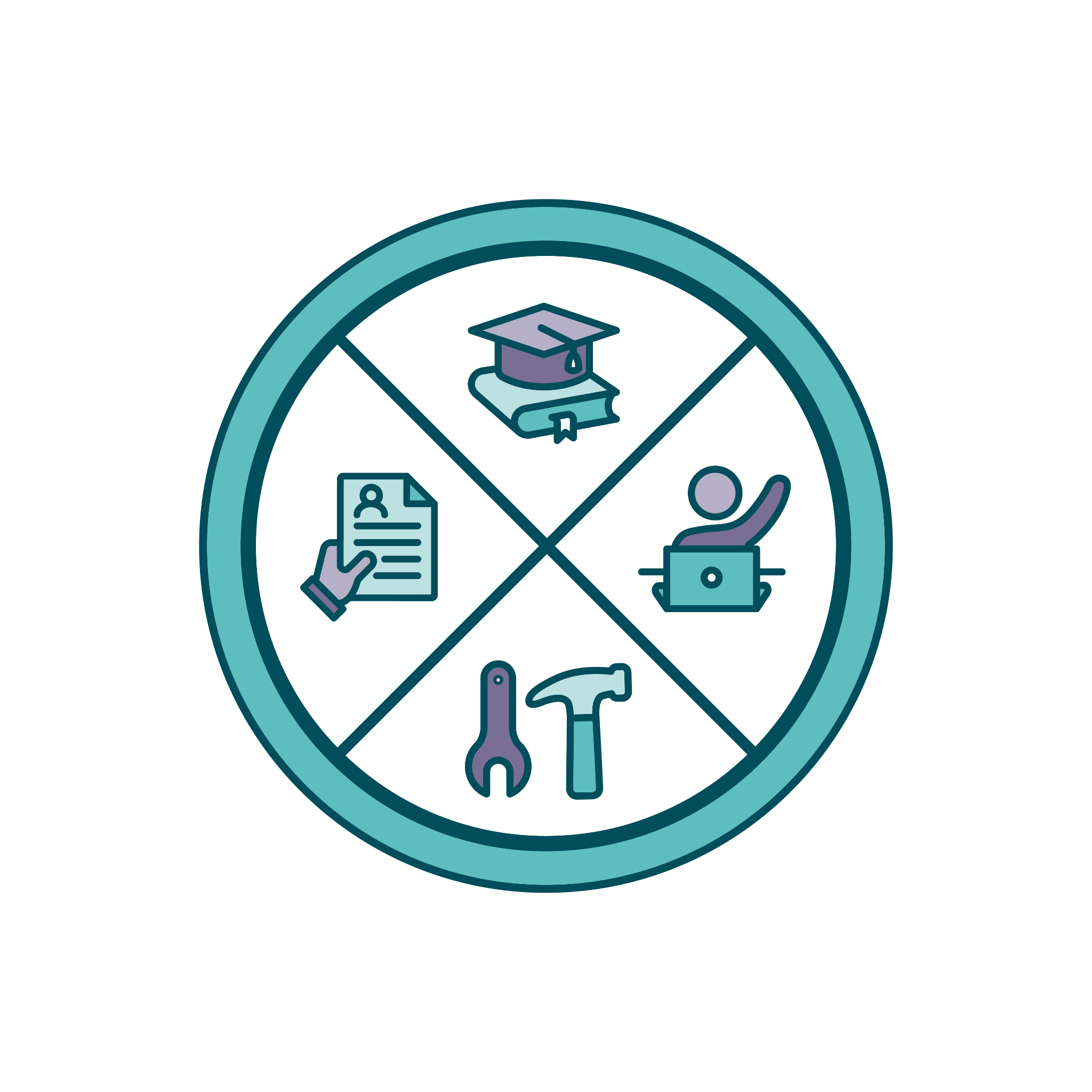 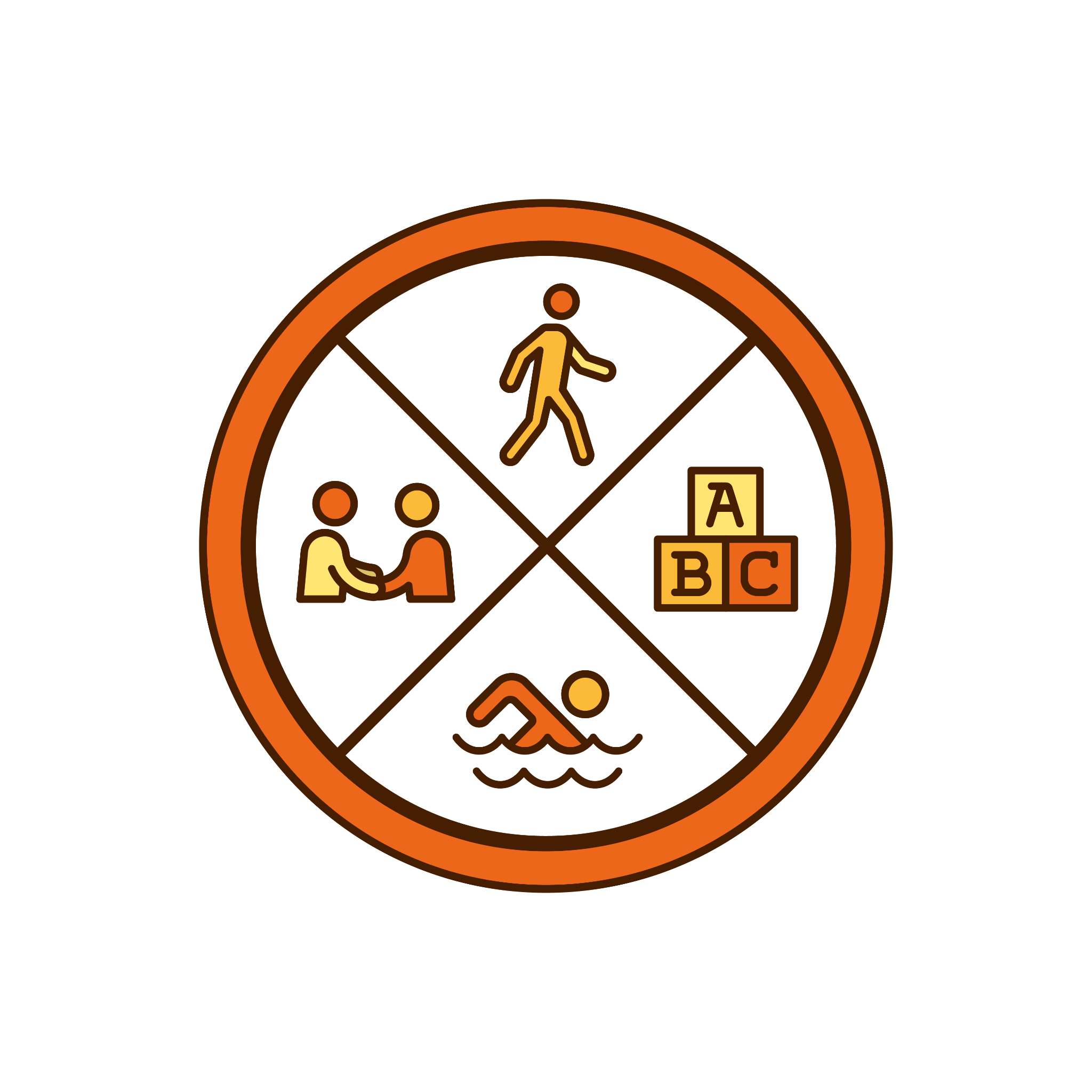 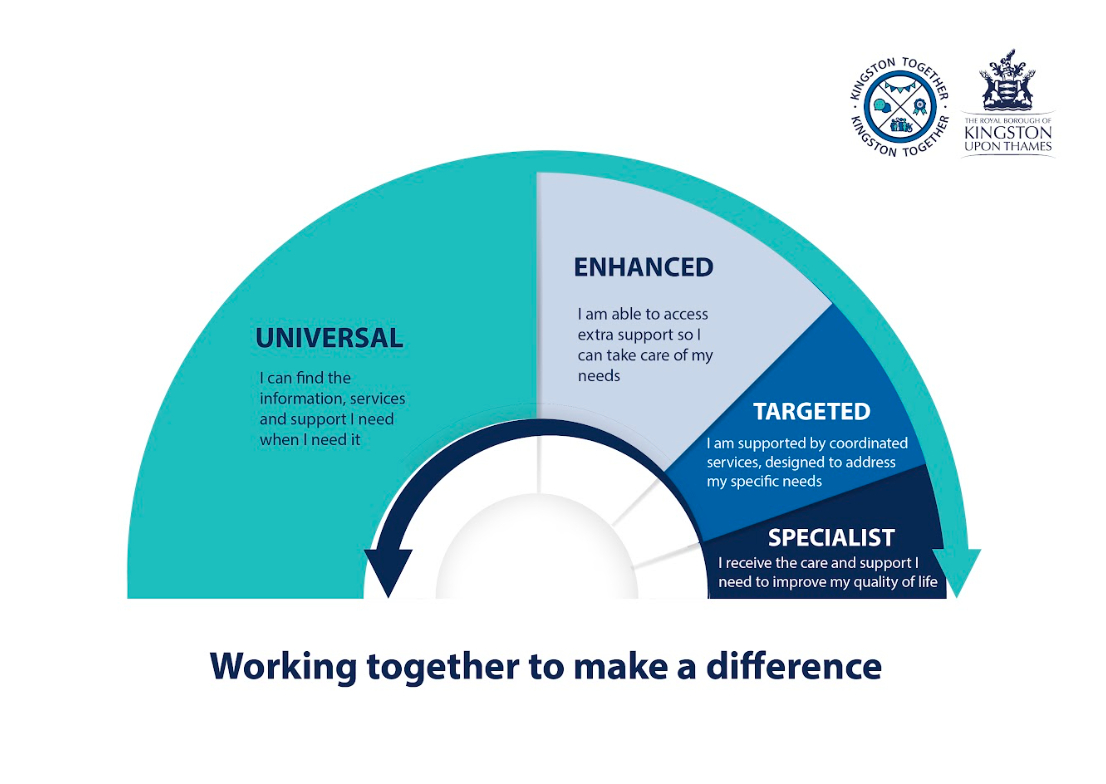 The Kingston Arch
FINAL DESIGN UNDER DEVELOPMENT
Corporate Centre / Enabling Services
Corporate Centre / Enabling Services
“Working together to make a positive difference”
Orientate greater efforts to enable and support more people to be as resilient and independent as possible, whatever the challenges life presents, & stand on their own two feet wherever & whenever possible; leaving a greater proportion of the available resource and support for those for whom this is not going to be possible, or not possible all of the time.”
[Speaker Notes: Iona]
Proposal
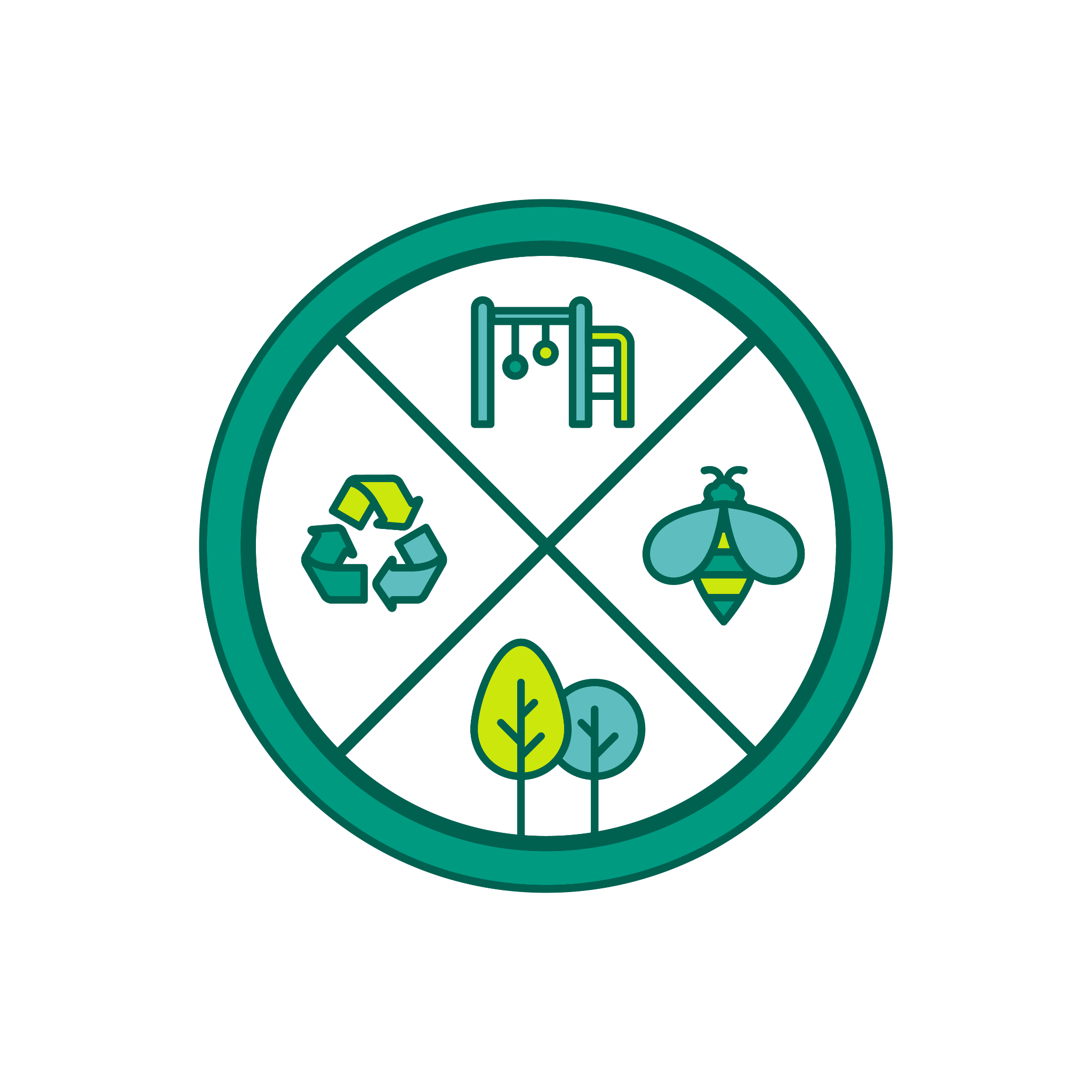 Strengthened prevention & early intervention approach to reduce growth in demand from people for whom the universal offer isn’t quite enough, e.g. those experiencing inequalities in accessing the universal offer; 
Together with ‘intensive-prevention’ approach for those with more complex needs identified using data so they can be supported & prevented from developing higher needs, e.g. CYP SC, ASC, Housing need. 
This will enable scarce resources to be directed to those in greatest need, leaving more resource and staff-time for those residents (children, young people, families and adults) for whom some level of support will always be needed
Equity and equality needs to be intrinsic to the model (inclusive agenda)
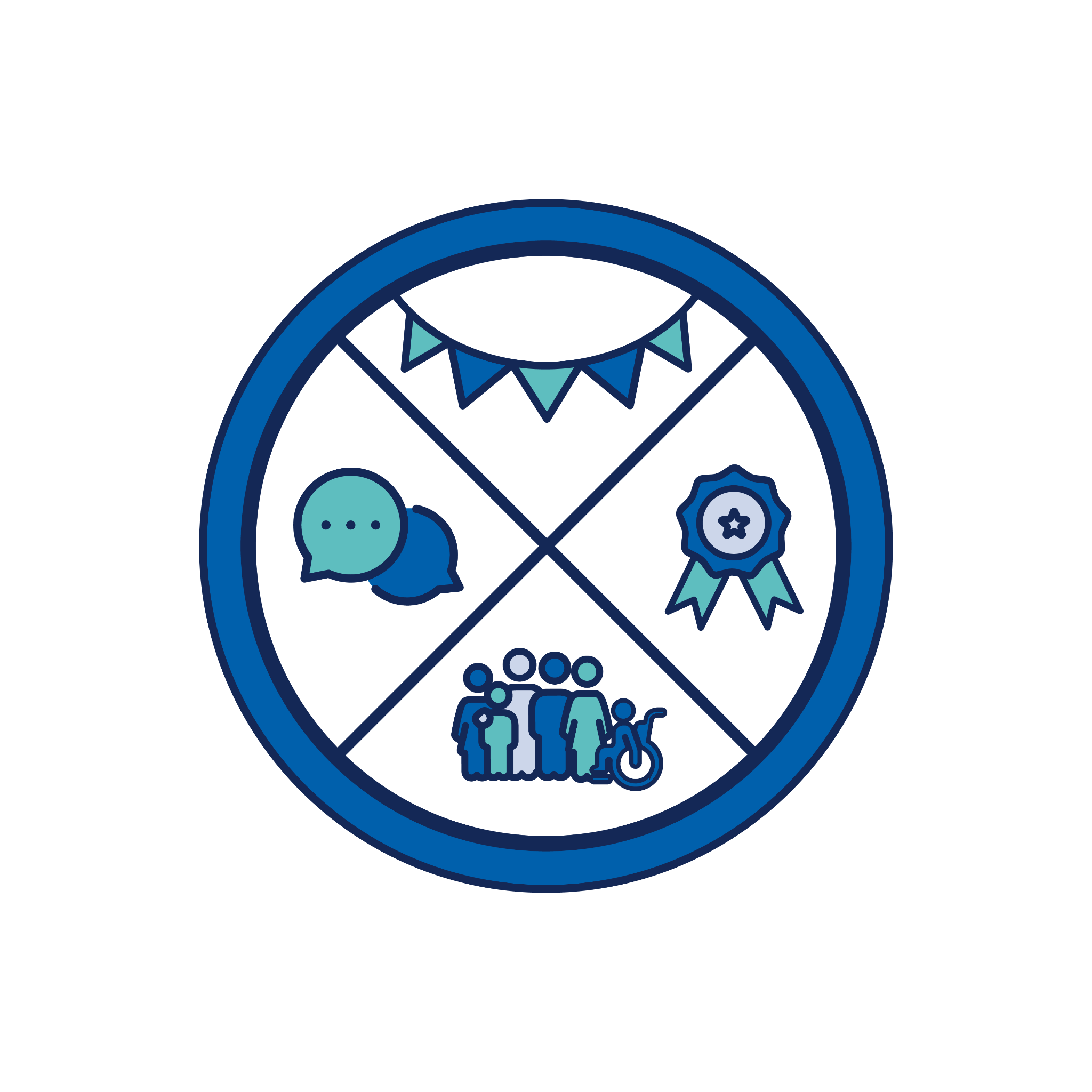 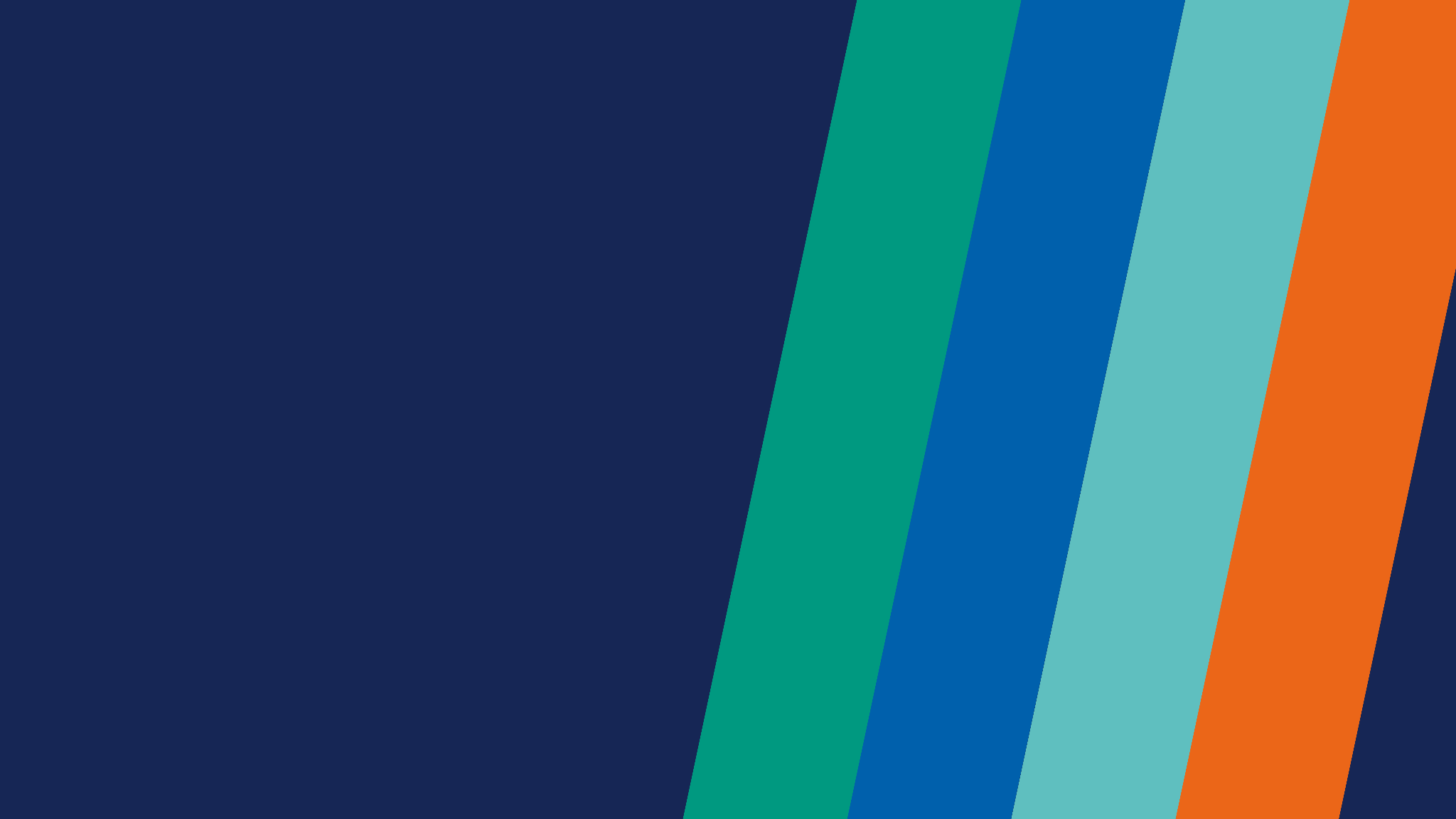 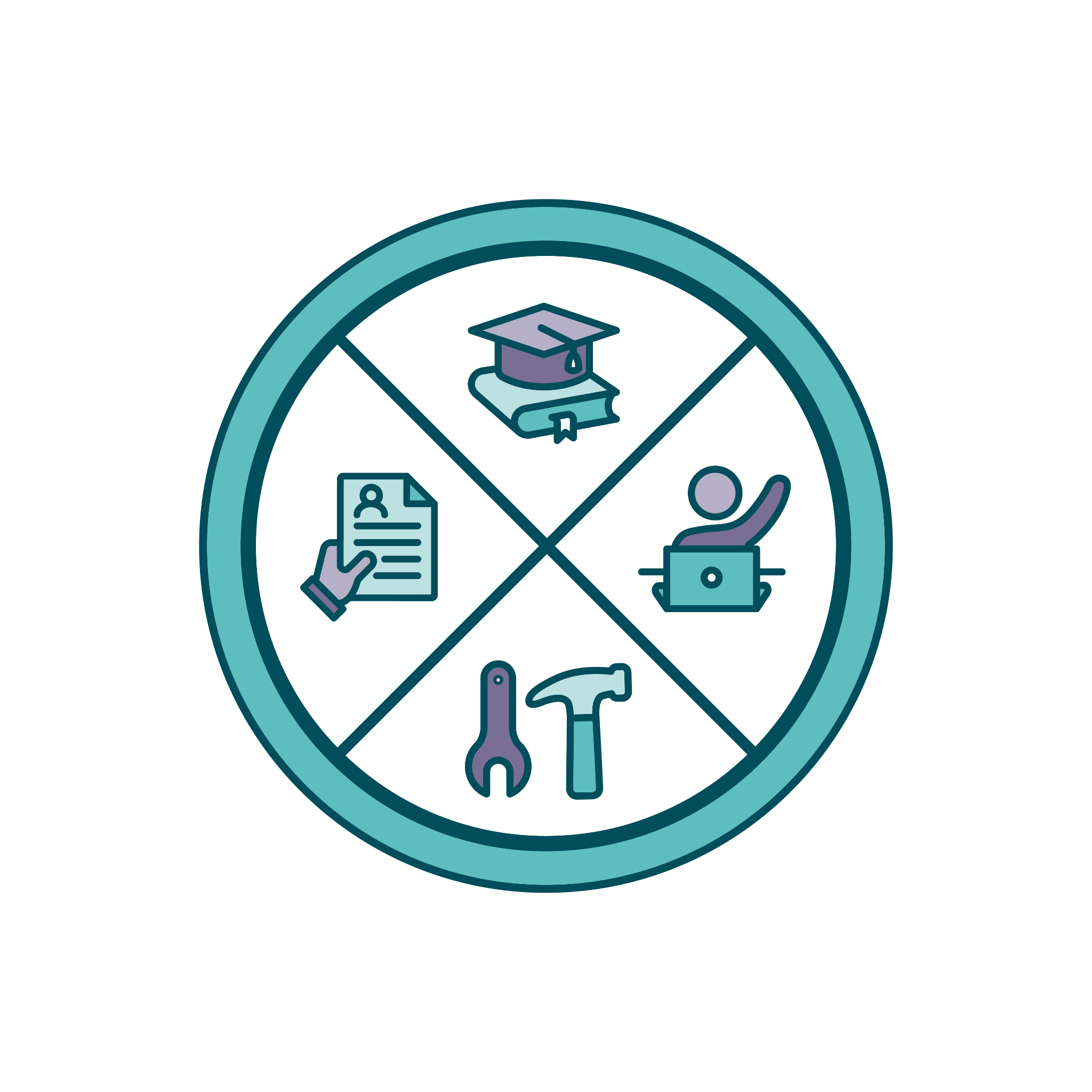 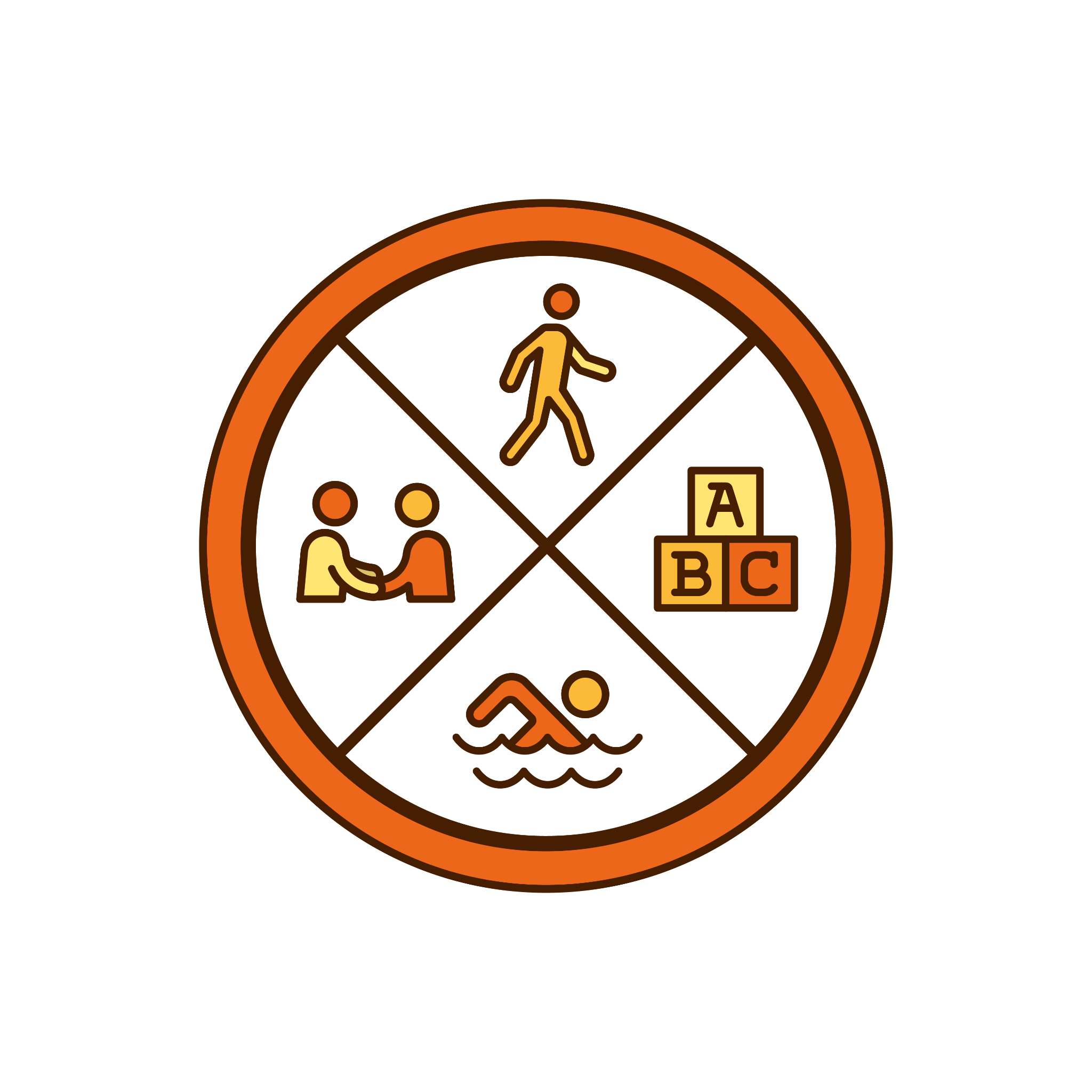 Confidential
Challenges
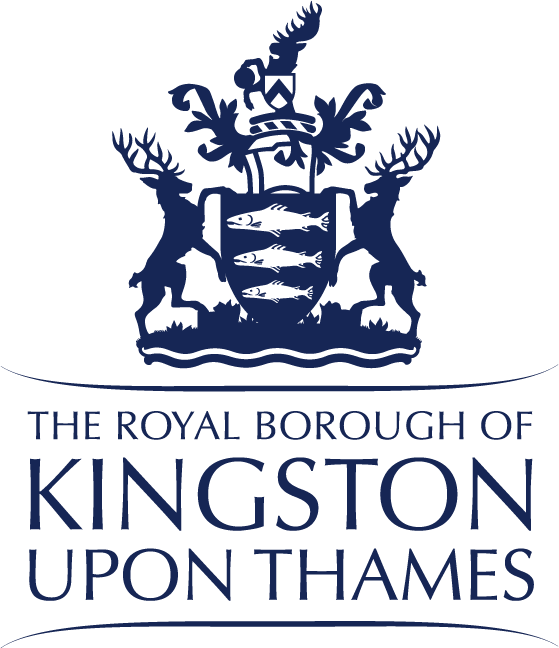 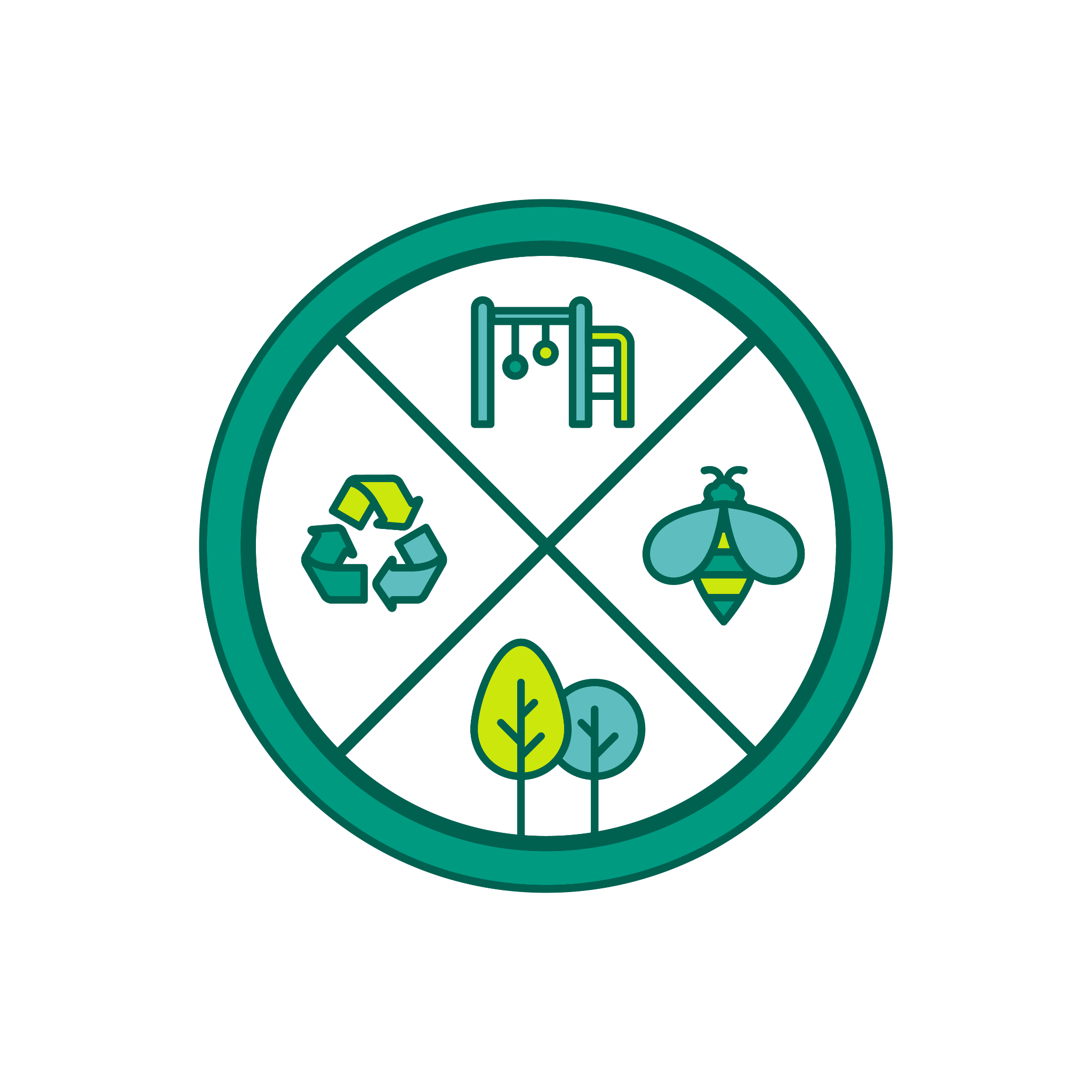 This isn’t an easy message for residents, many of whom have high expectations of what the council will ‘do for them’ 
How do we make this message easy for residents to understand - why it’s important for the borough in which they live; their contribution to the community they live in, are part of & would like to see, given the constraints the council is facing 
Importance of language. Prevention mean different things to different people, and they aren’t necessarily terms that residents instantly understand
We need to work differently across the council and across the borough
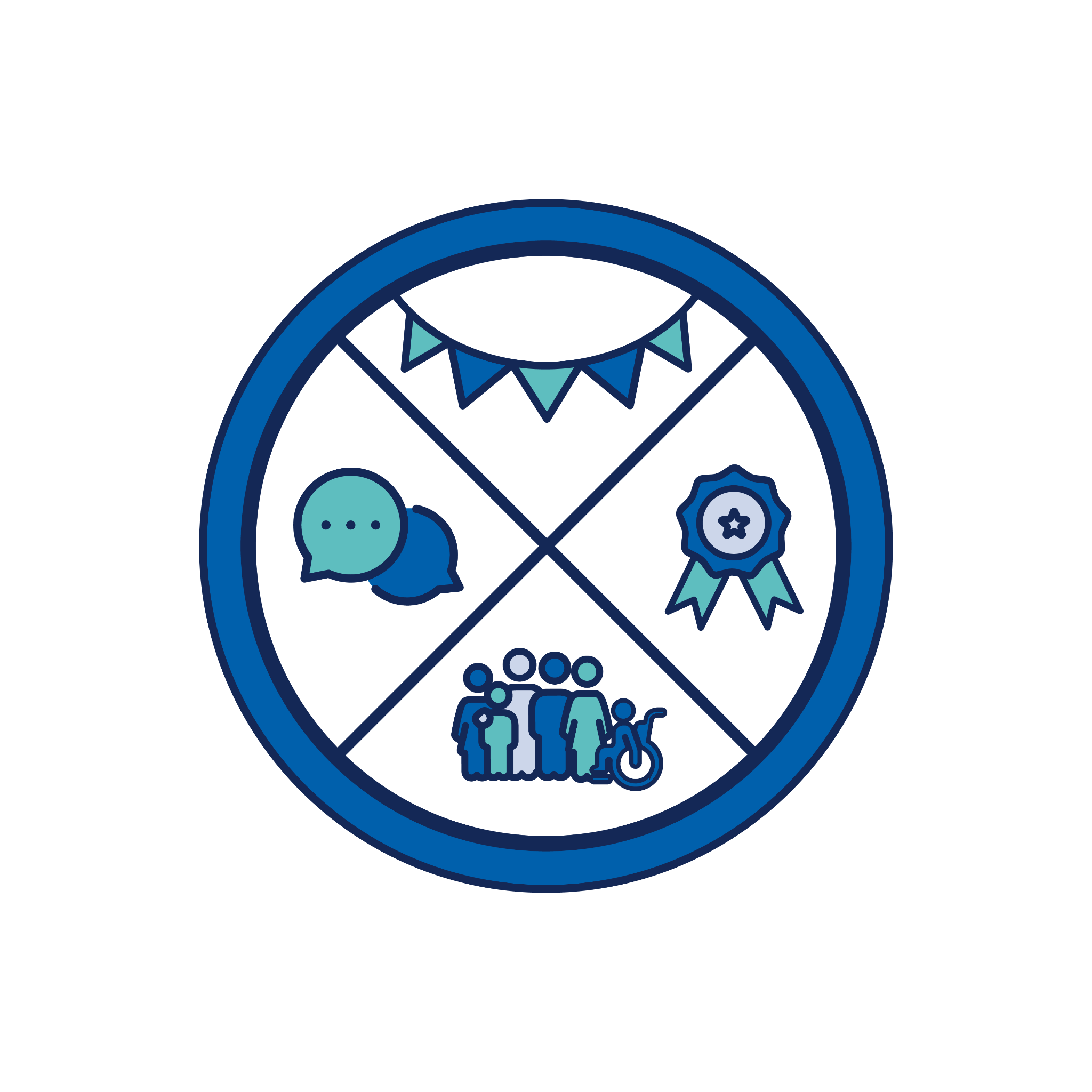 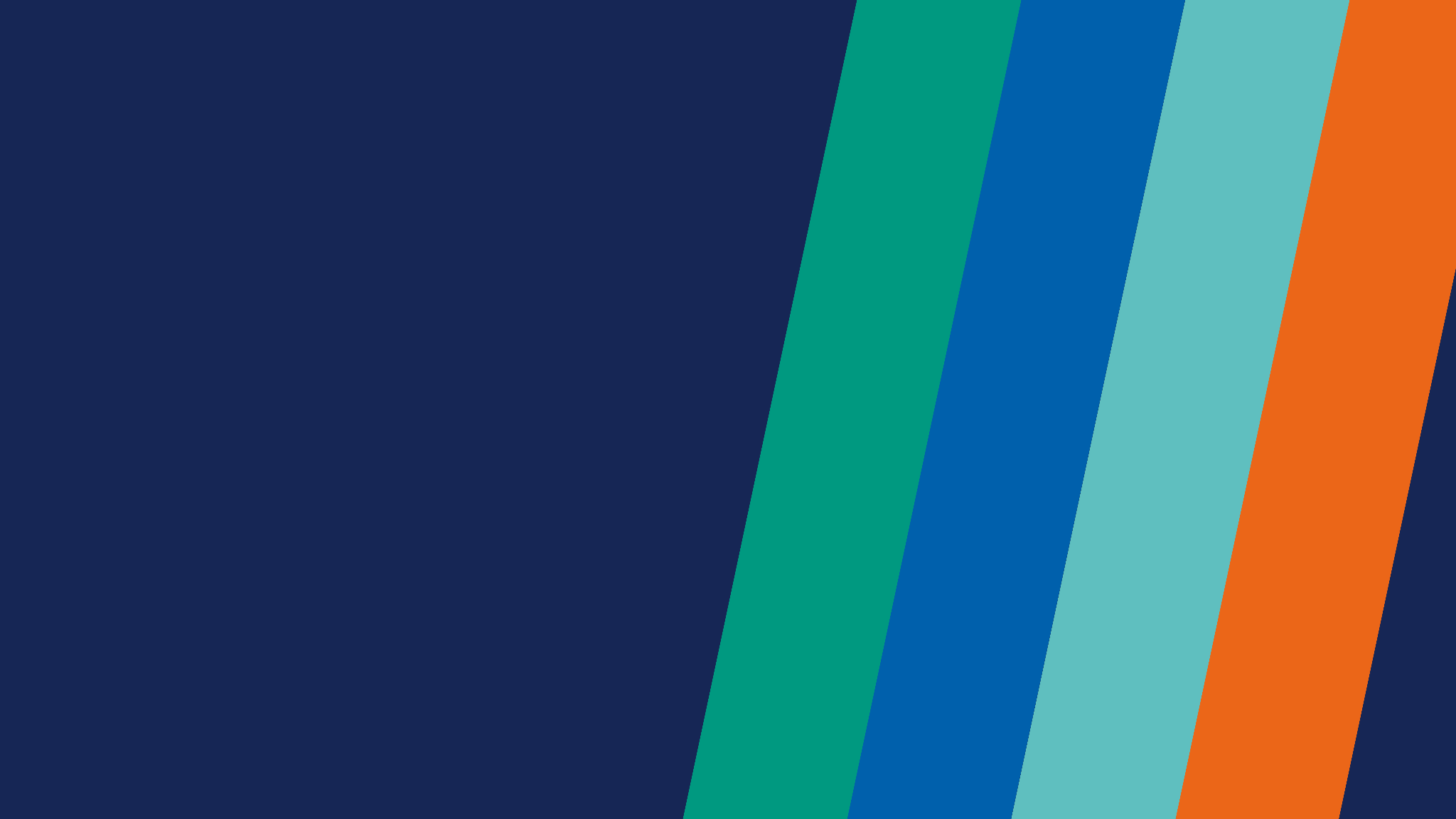 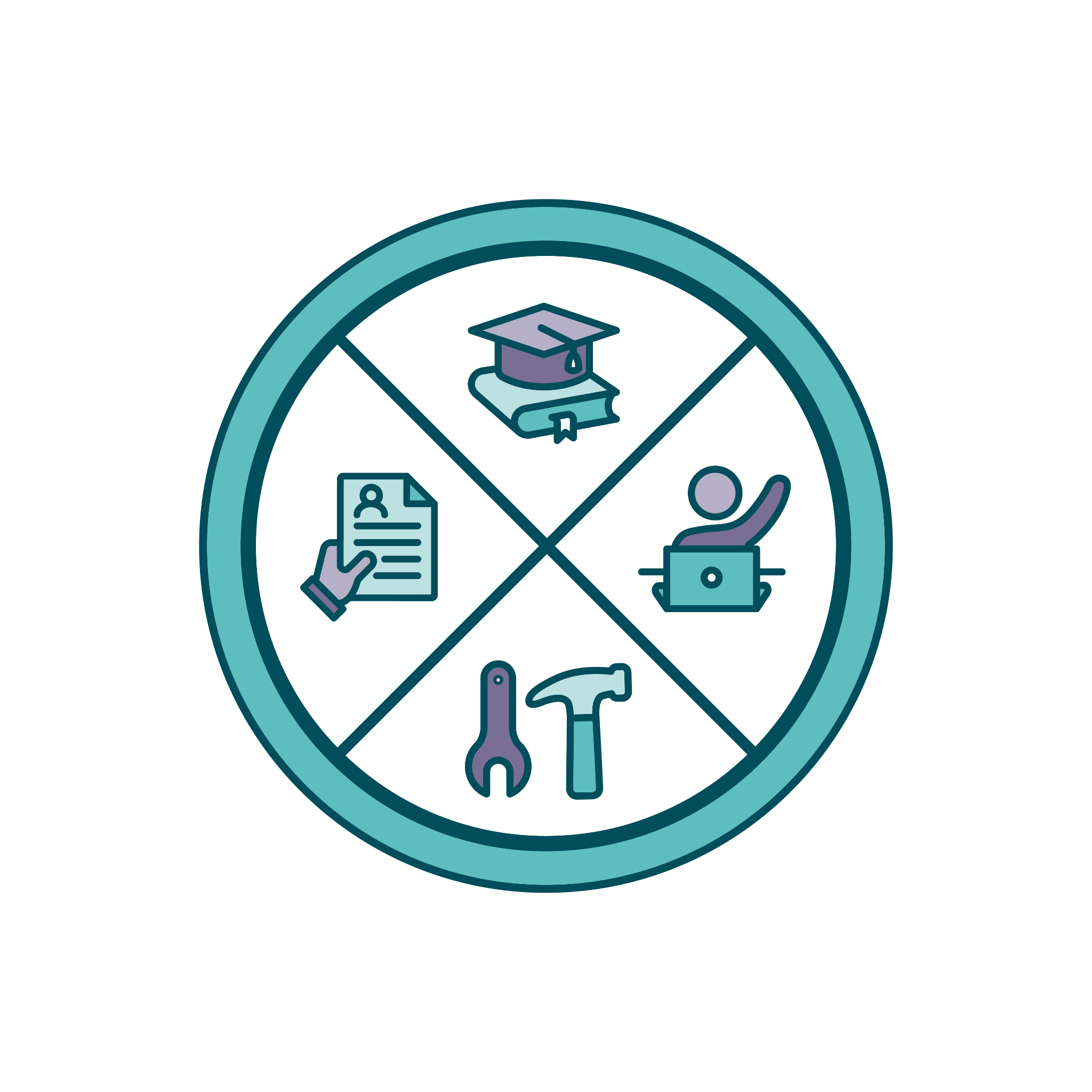 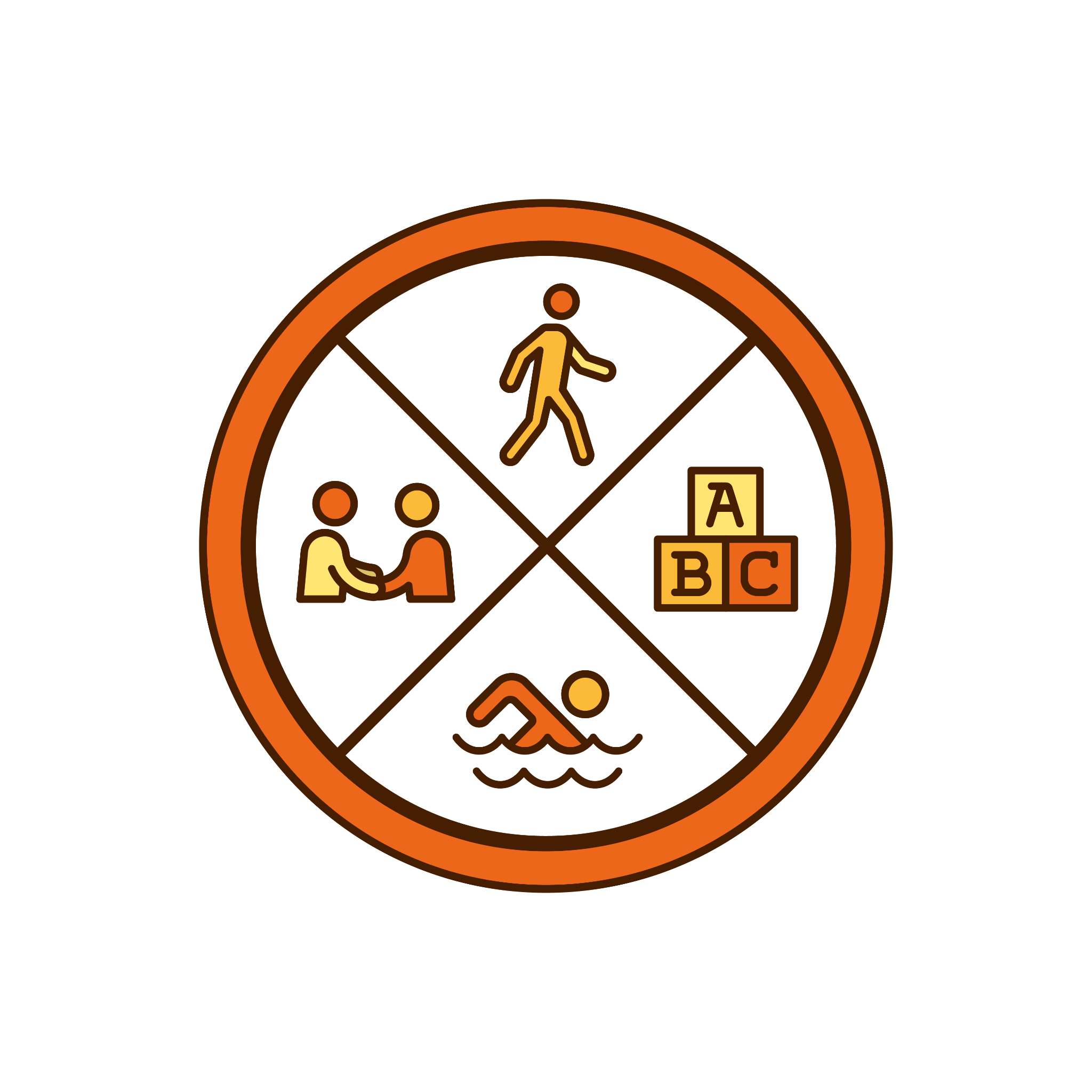 Confidential
We Have Lots Happening Already
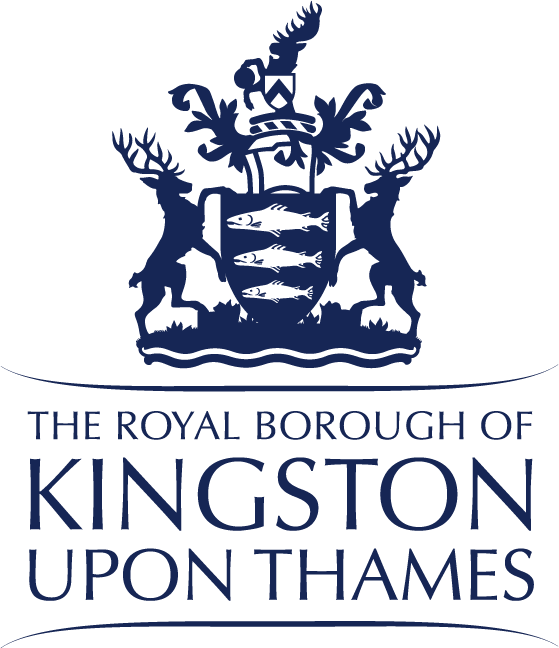 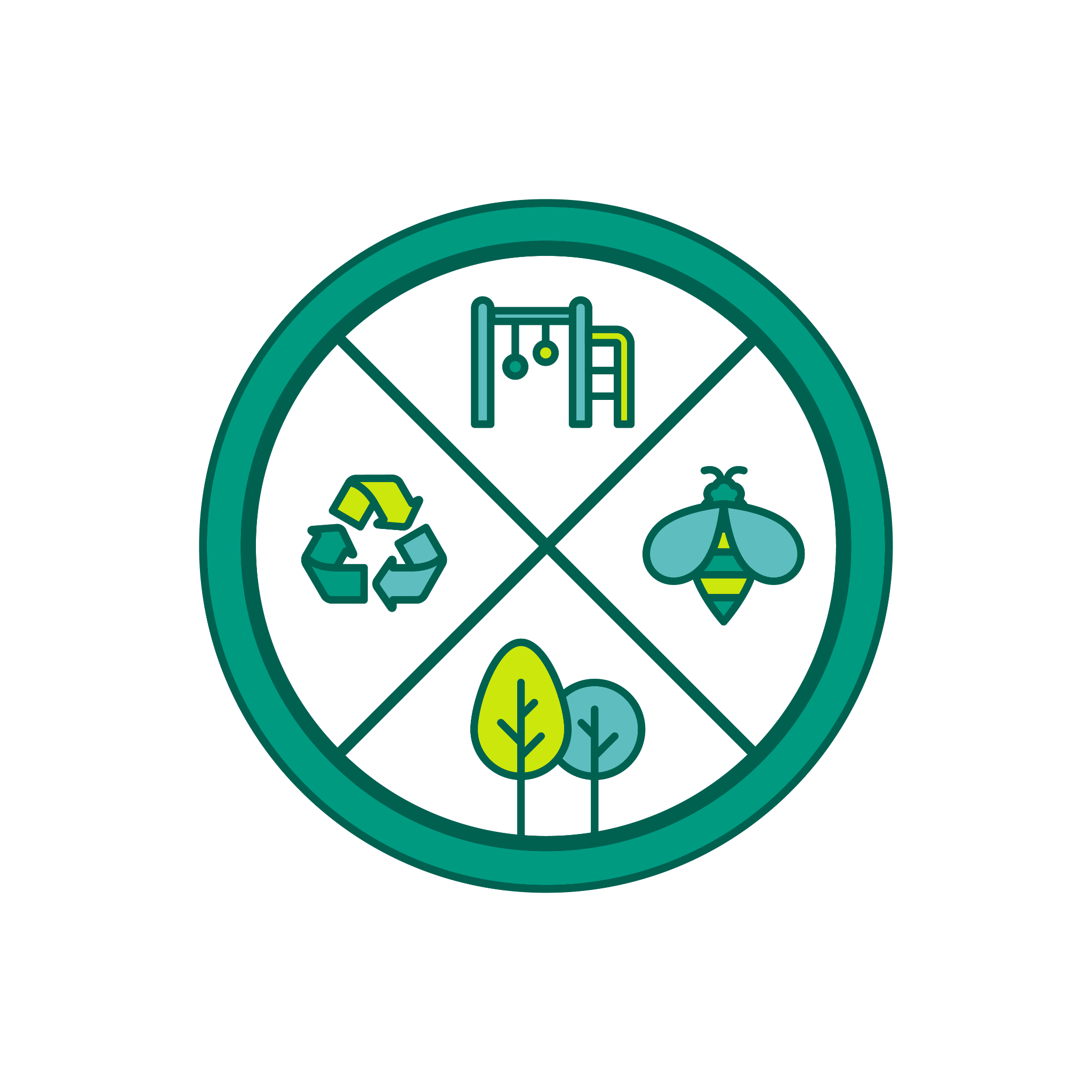 Connected Kingston: Digital Platform, Trained Community Champions Training, Community Connectors (jointly with the NHS)
Community Hubs, Family Hubs & VCS Hubs (next slide)
Voluntary, Community & Faith Sector: health creation in many places & spaces, with lots of different groups of residents
Prevention of escalating need through self care; & provision of commissioned services with higher trained staff (Information Advice & Guidance offer, CAK, MIND, Staywell, Welcare, Homestart, etc)
Targeted offers: Financial Inclusion Team; Strengthening Families: using a data informed approach to target this support earlier to key cohorts
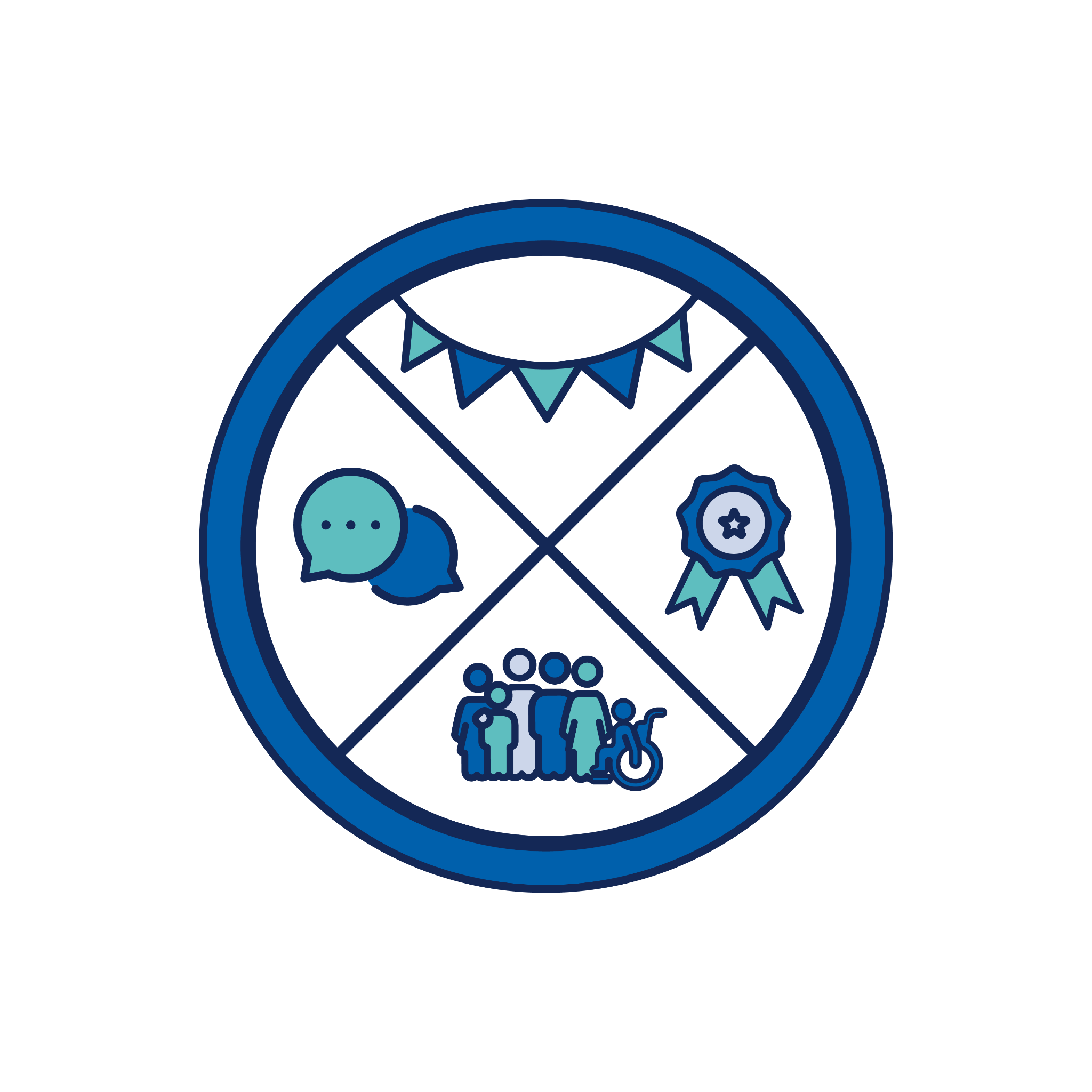 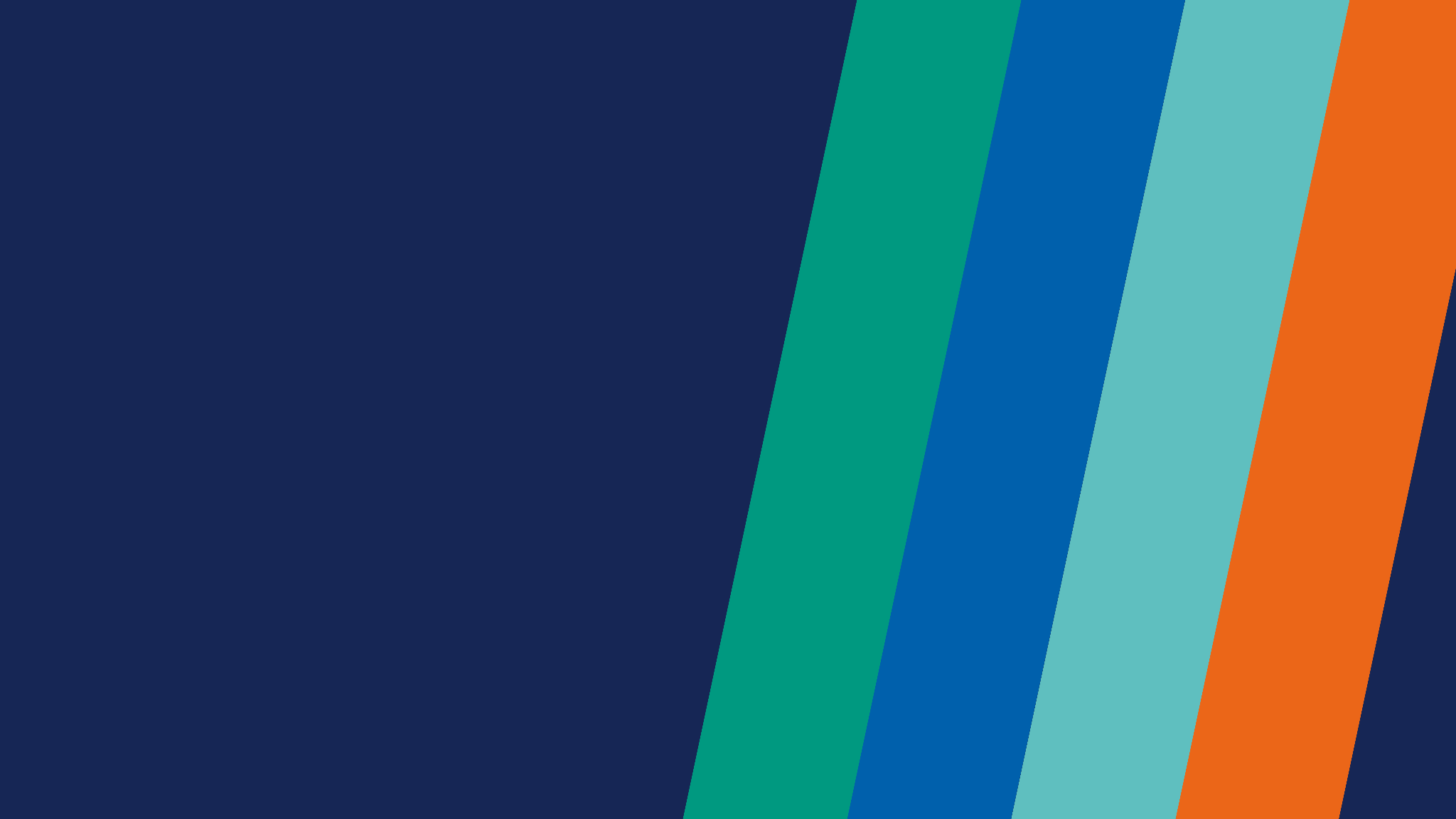 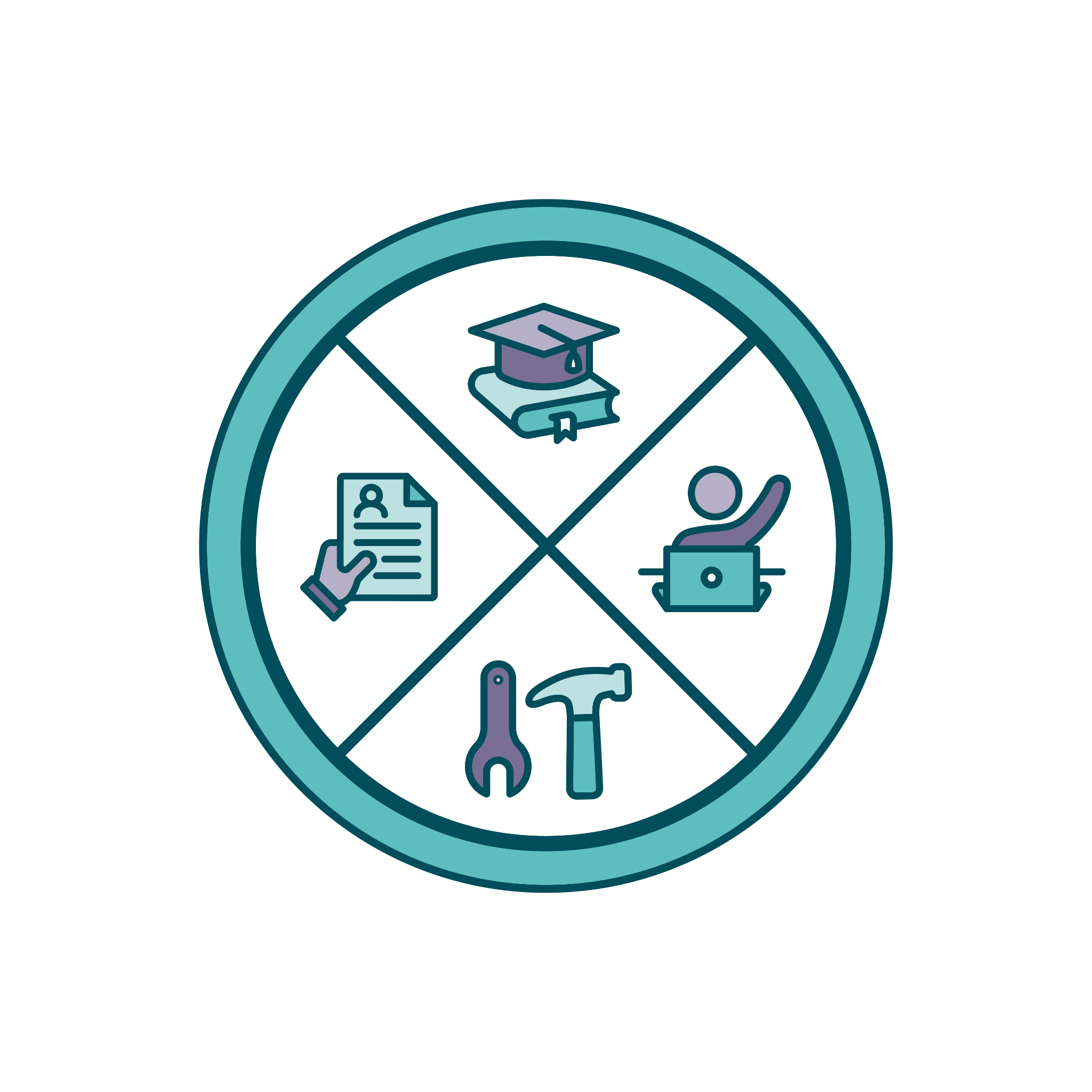 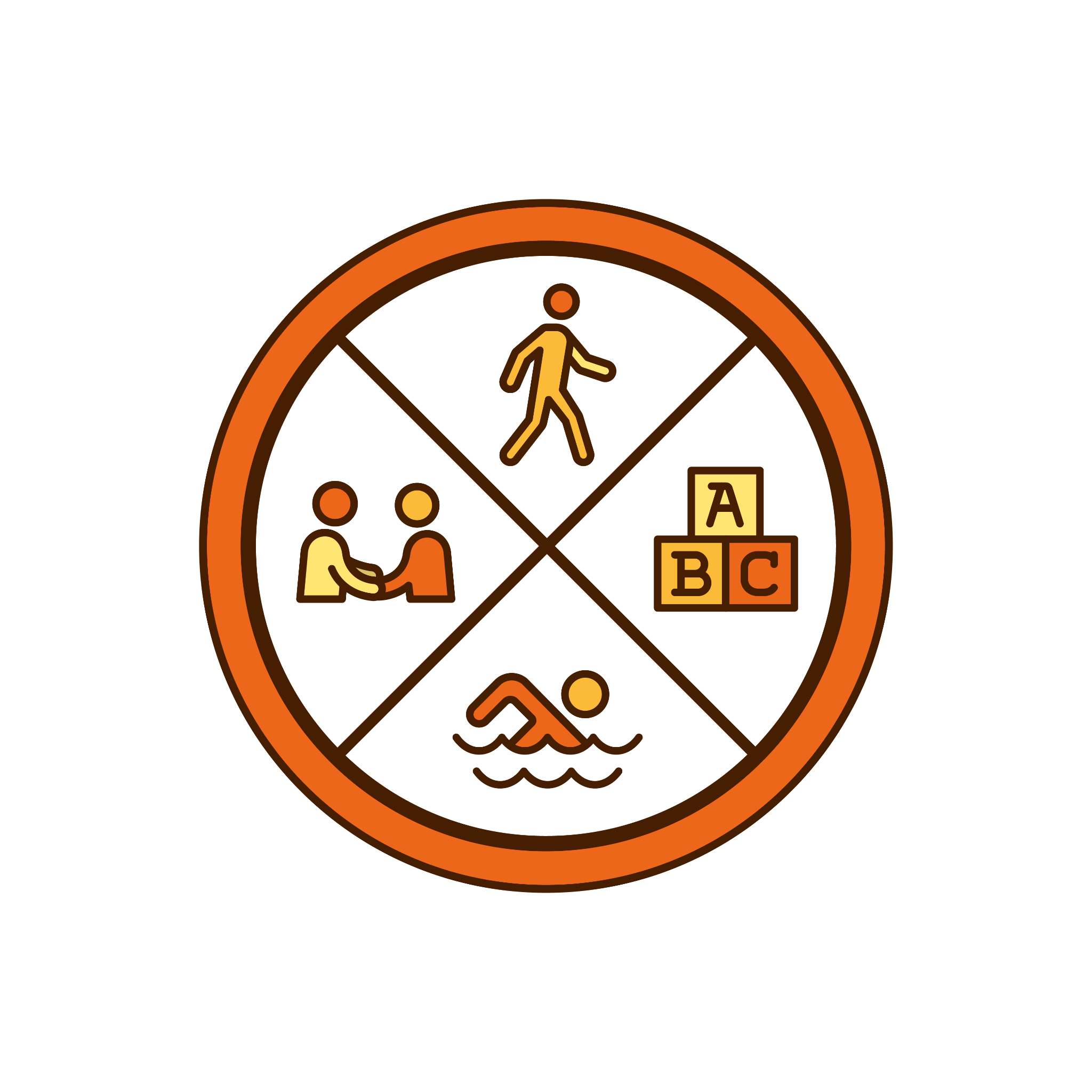 Kingston’s Network of ‘Hubs’ in the Community
Common offer:
IAG &
Front Door to services
5 Areas of Focus / Premises + Guildhall 2
Other ‘Hubs’ in the Community
U3A
Community talks/ links with CLS
Housing Services
Reading Retreat
Police - community contact sessions
Scrabble/ Craft Groups
1. Surbiton Library
5.Norbiton/ CRE Hub - to be developed
Other Community Hubs, Cafes & Offers
2. Old Malden Library & 
Old Malden Children's’ Centre
Guildhall 2
E.g. New Malden United Reformed Church ‘Living Well Hub & Cafe’
Save the World Club
Tolworth Station Hub
‘Tuesday Club’ Queen Mary’s Hall
Many more
Close links with the community 
Special events: Coronation tea party
Old Malden CC first family hub
Information & Advice Centre (IAC)
Customer Contact Centre:
Information, advice and guidance
3.Hook Centre
Kingston Library
Family activity days
Flexible space
Housing Services
Base for KAE & KMS
Board Games 
Migrant Advocacy/ ESOL
Repair Cafe
Reading Retreat
Dementia Cafe
Proposal: to share information about this network of hubs (a map) with our residents, particularly those that need it most
4. New Malden Library
KAE classes
Reading Retreat
Twinning with library in South Korea
[Speaker Notes: Helen]
Seeking your thoughts & feedback on the following 3 questions please - 5 mins per question
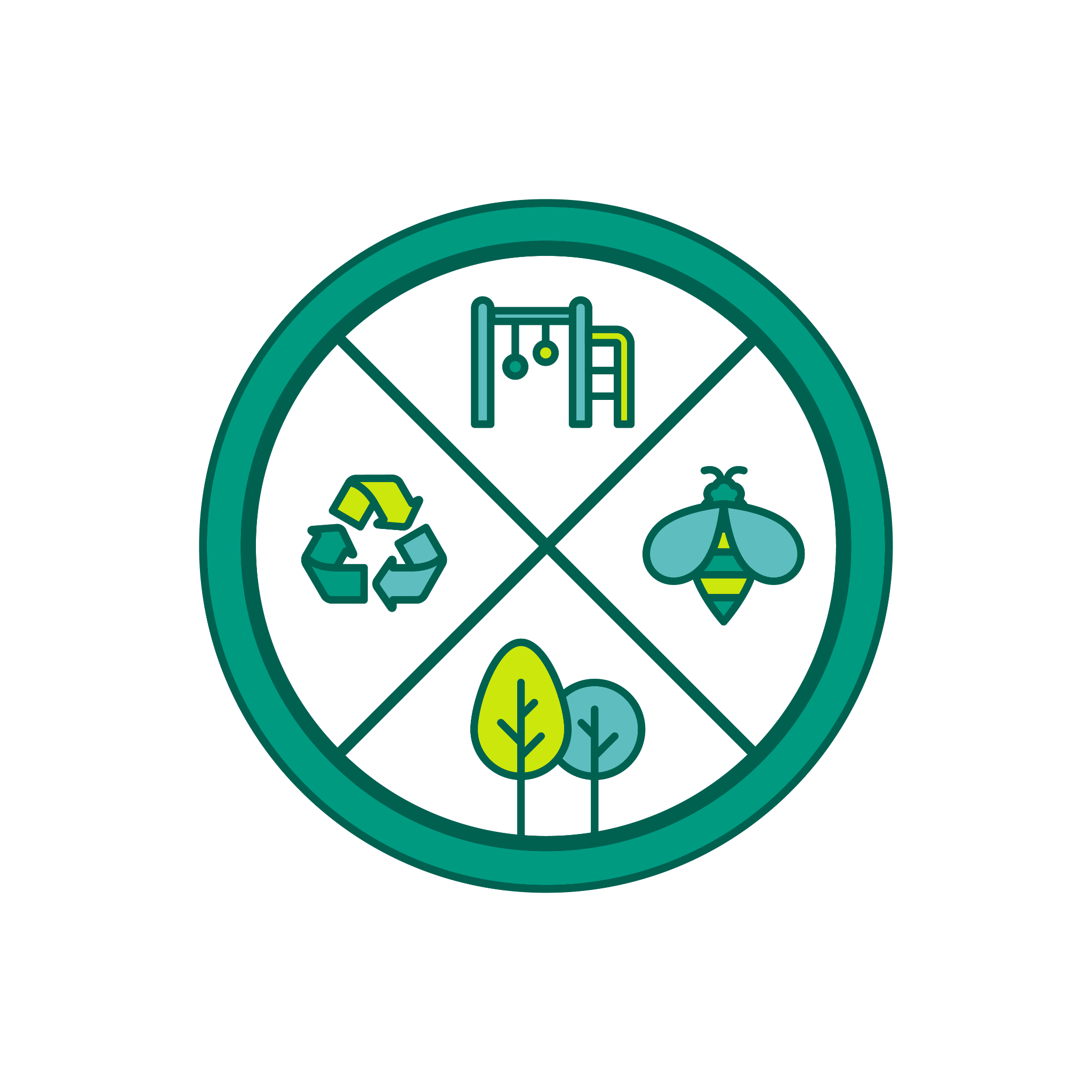 Is this an approach that you think will help Kingston respond to the rising challenges we face of more people in need in the borough, but with shrinking resources?
Is the ‘Kingston Arch’ and the message we are using it to convey, one you can support? 
Share examples of ‘hubs’, ‘cafes’, where social interaction +/- some information & advice can be offered and who might be happy to join the ‘Hubs in the Community’ Network, & be ‘on the map’ 
Anything else you’d like to share with me?
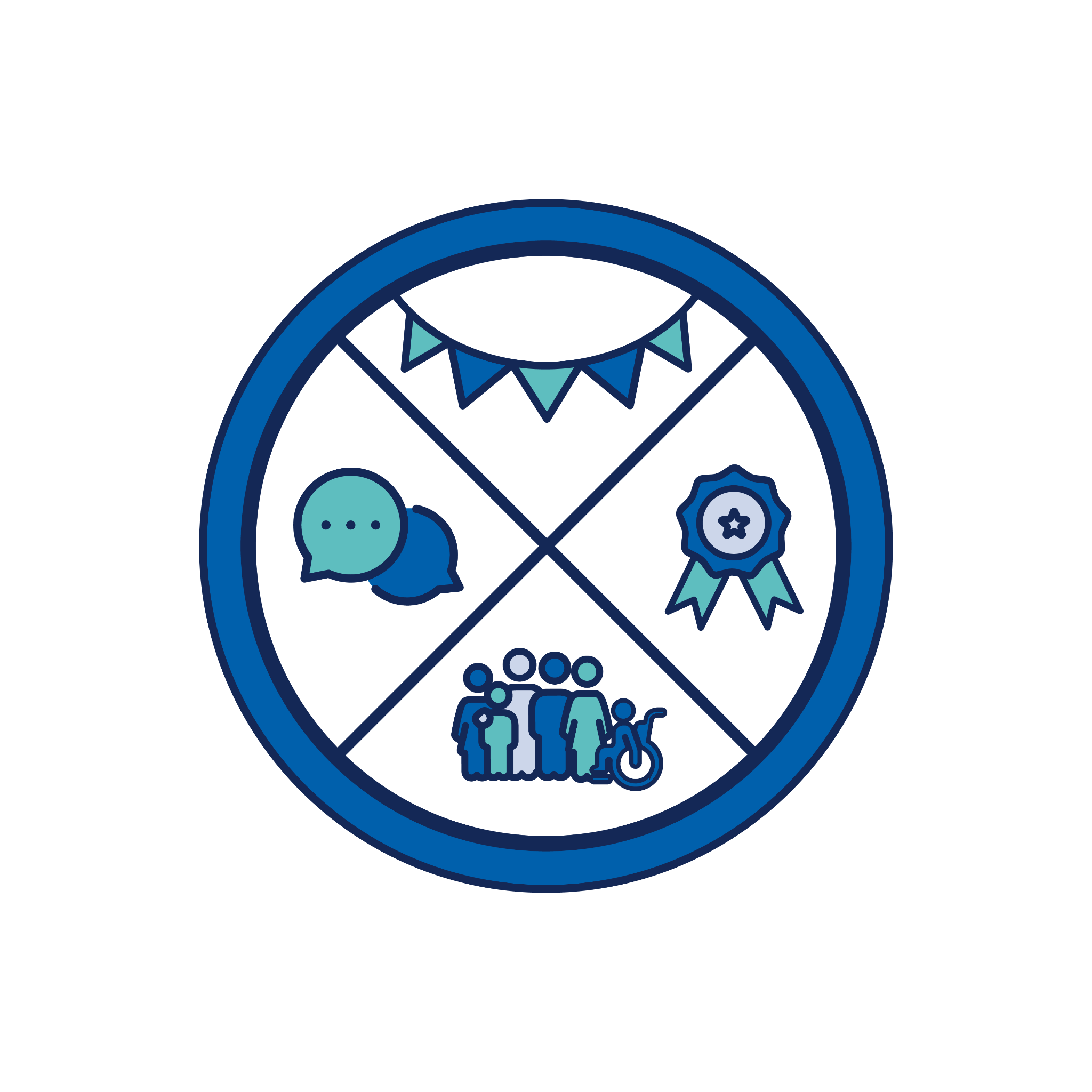 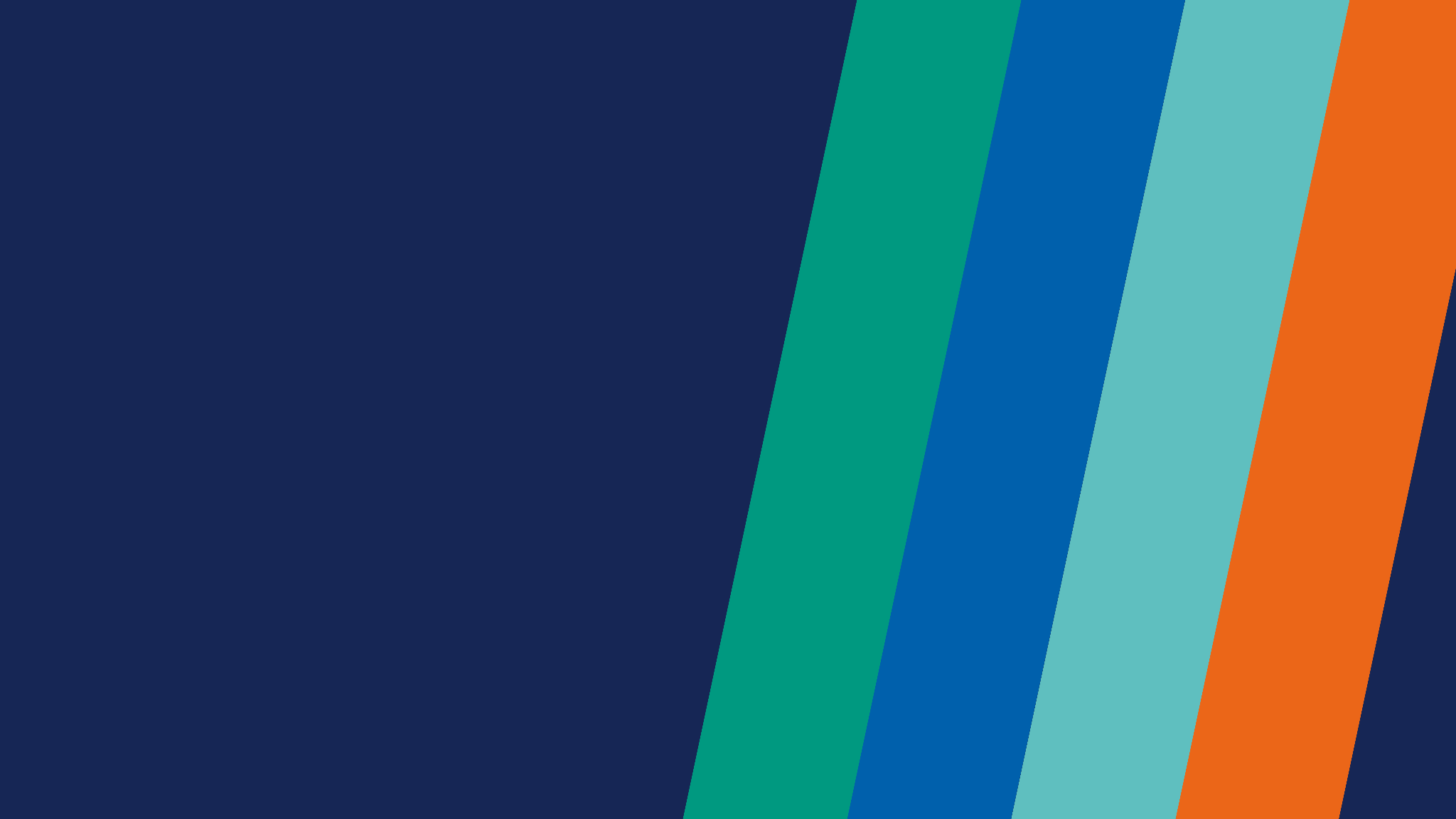 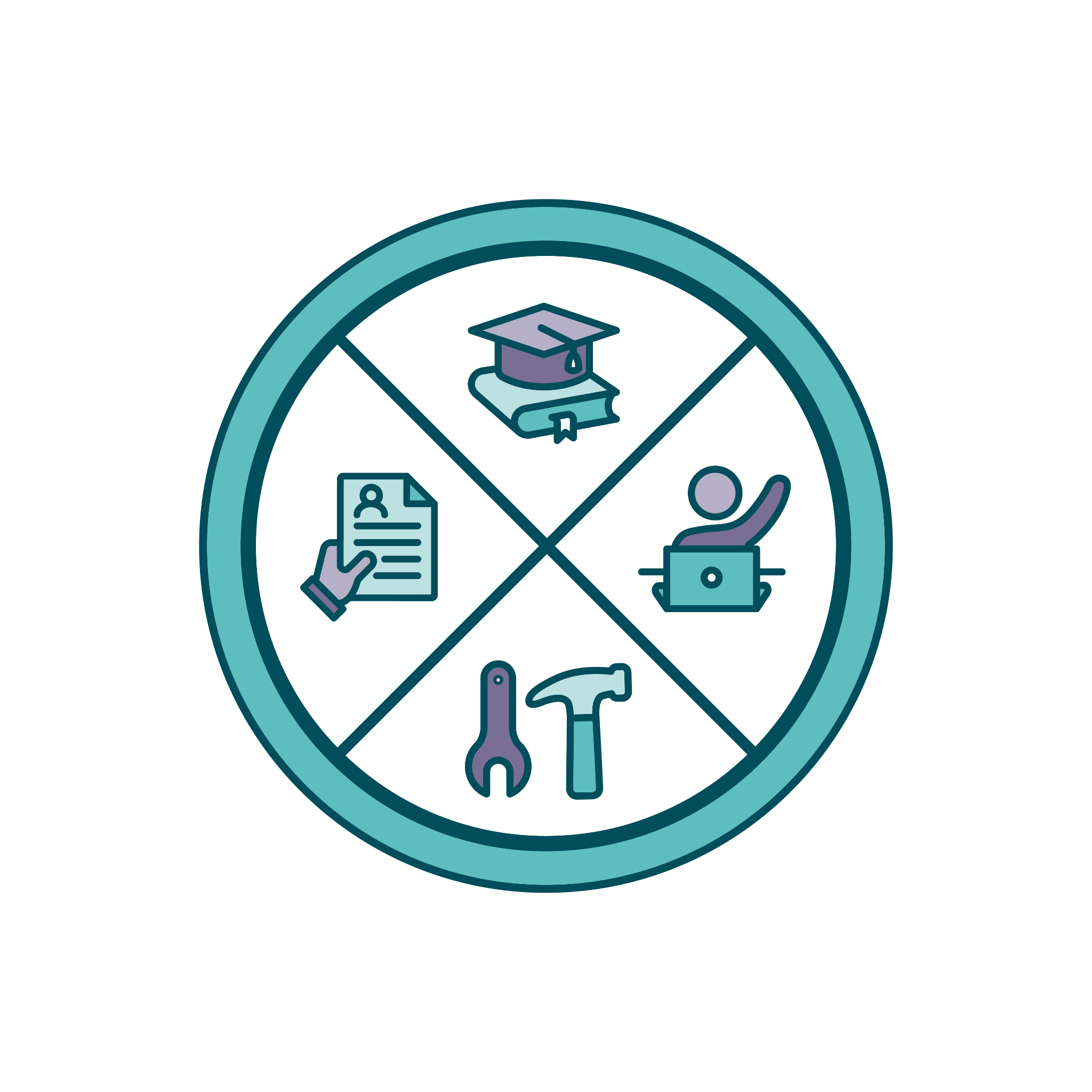 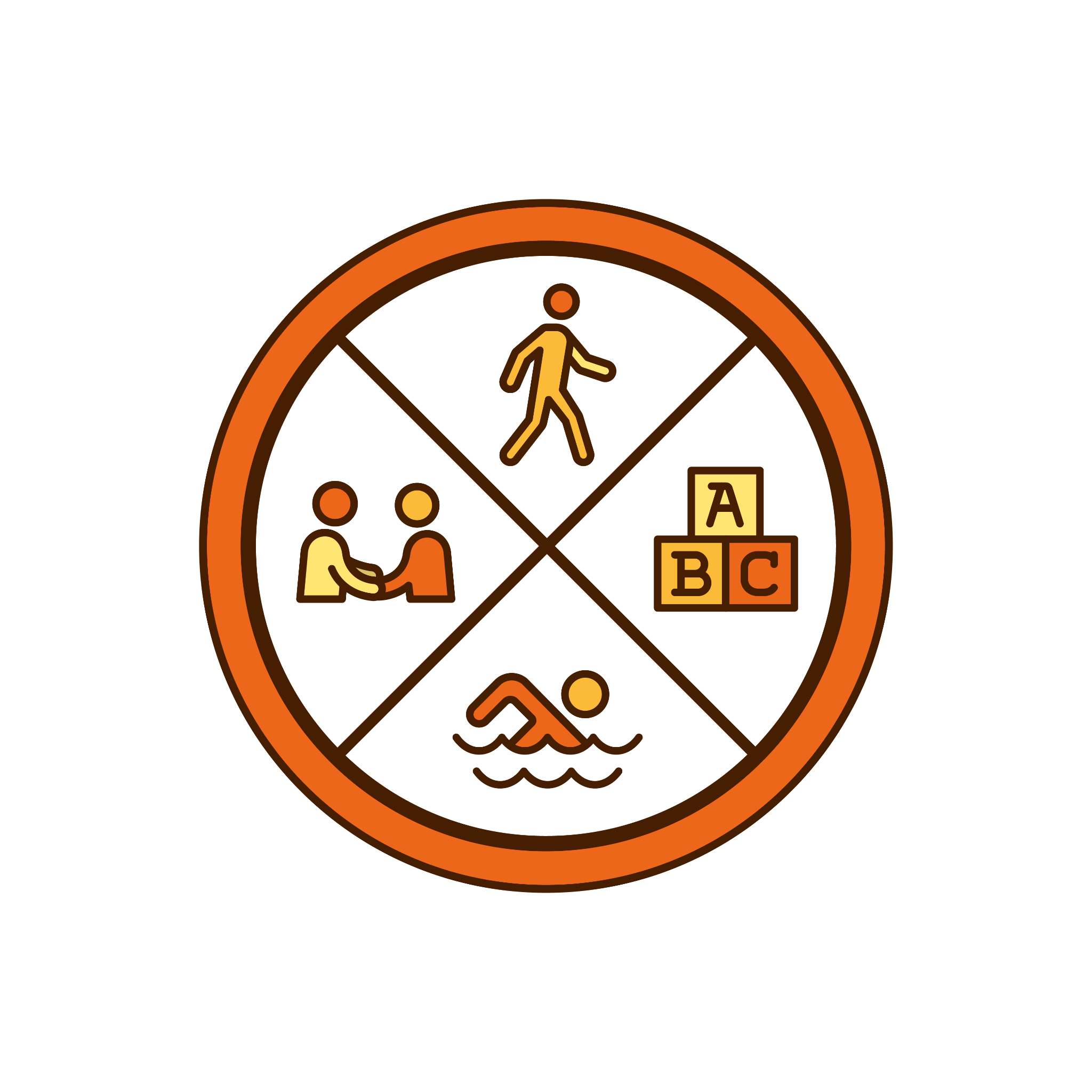 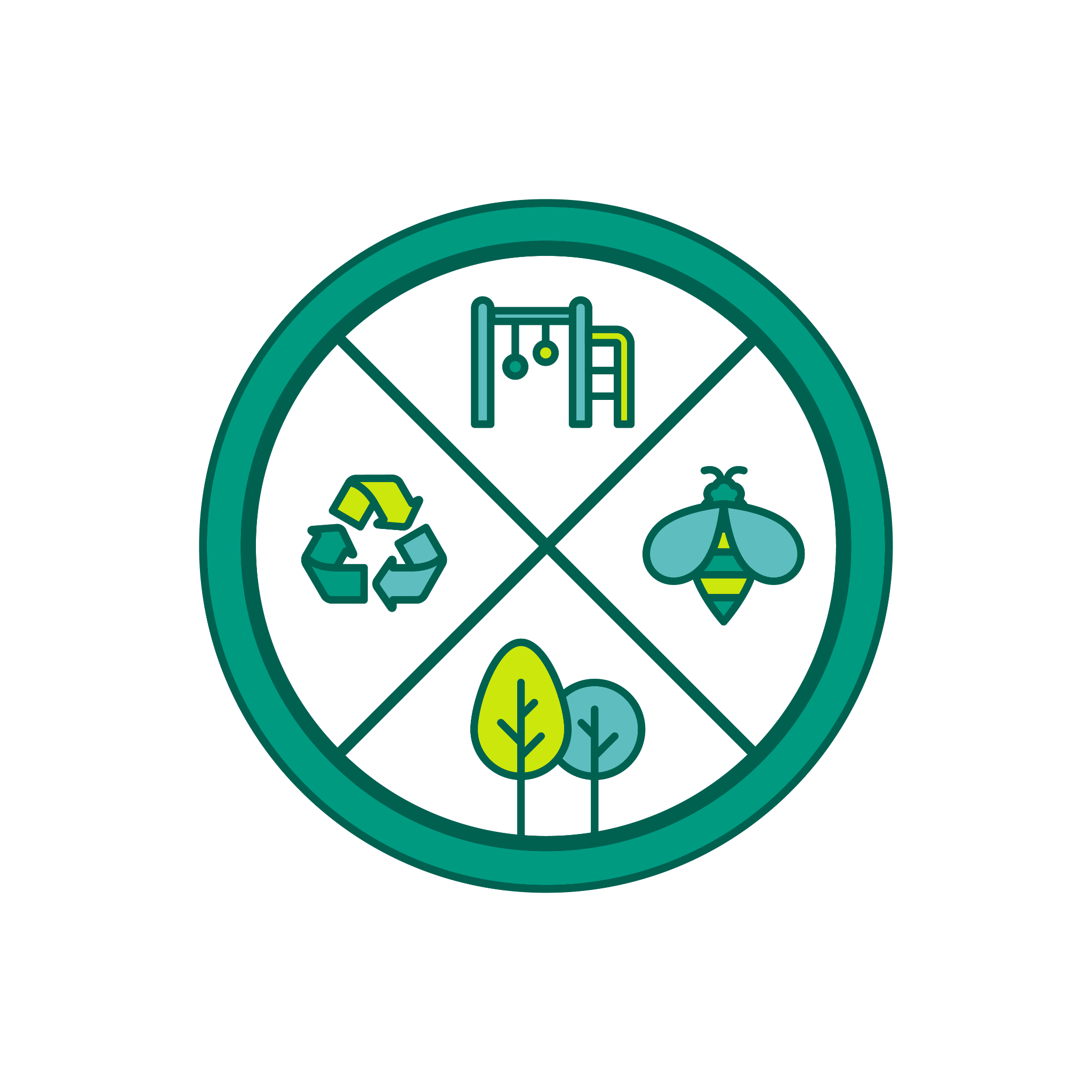 Feedback 

- a few key points per table
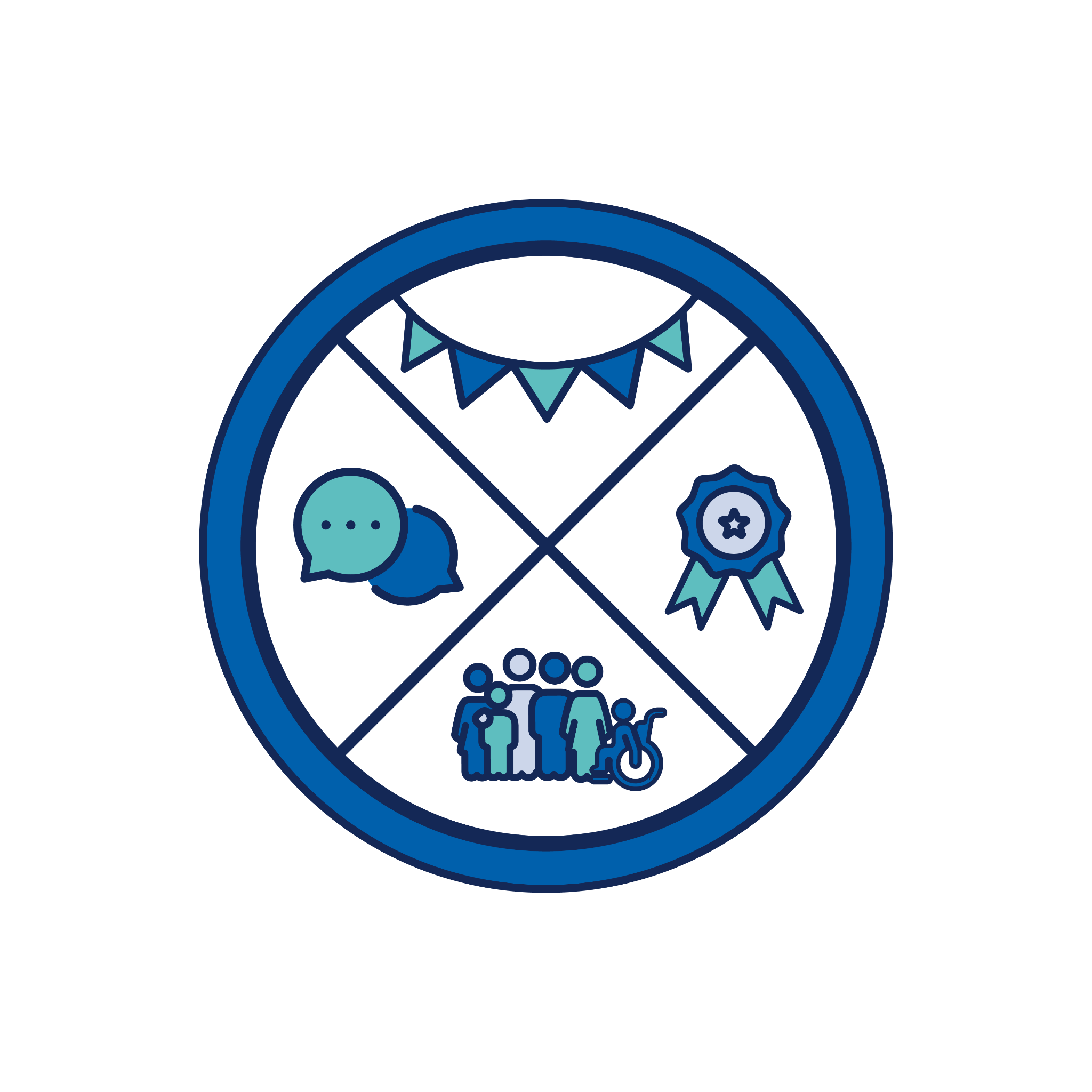 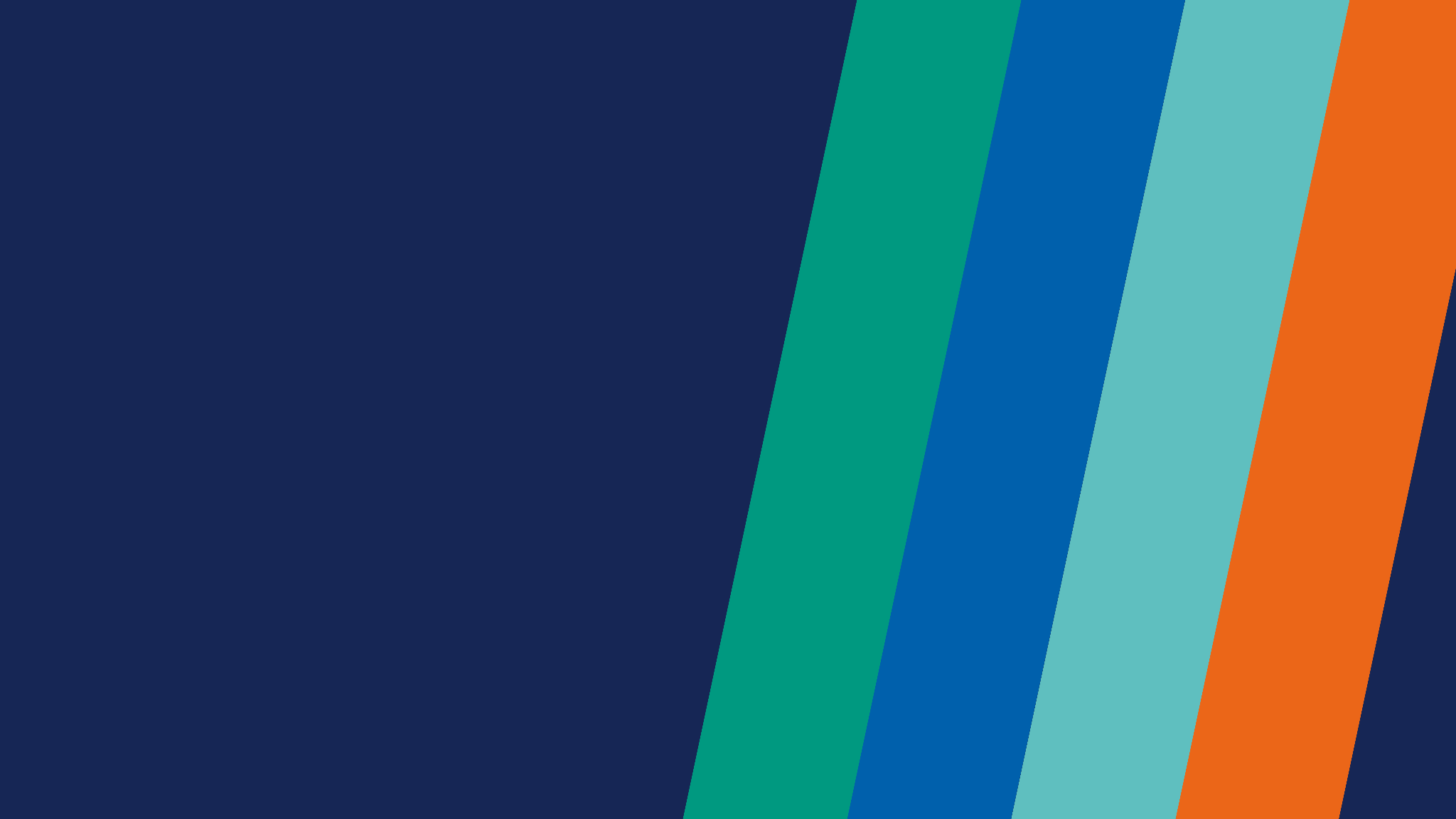 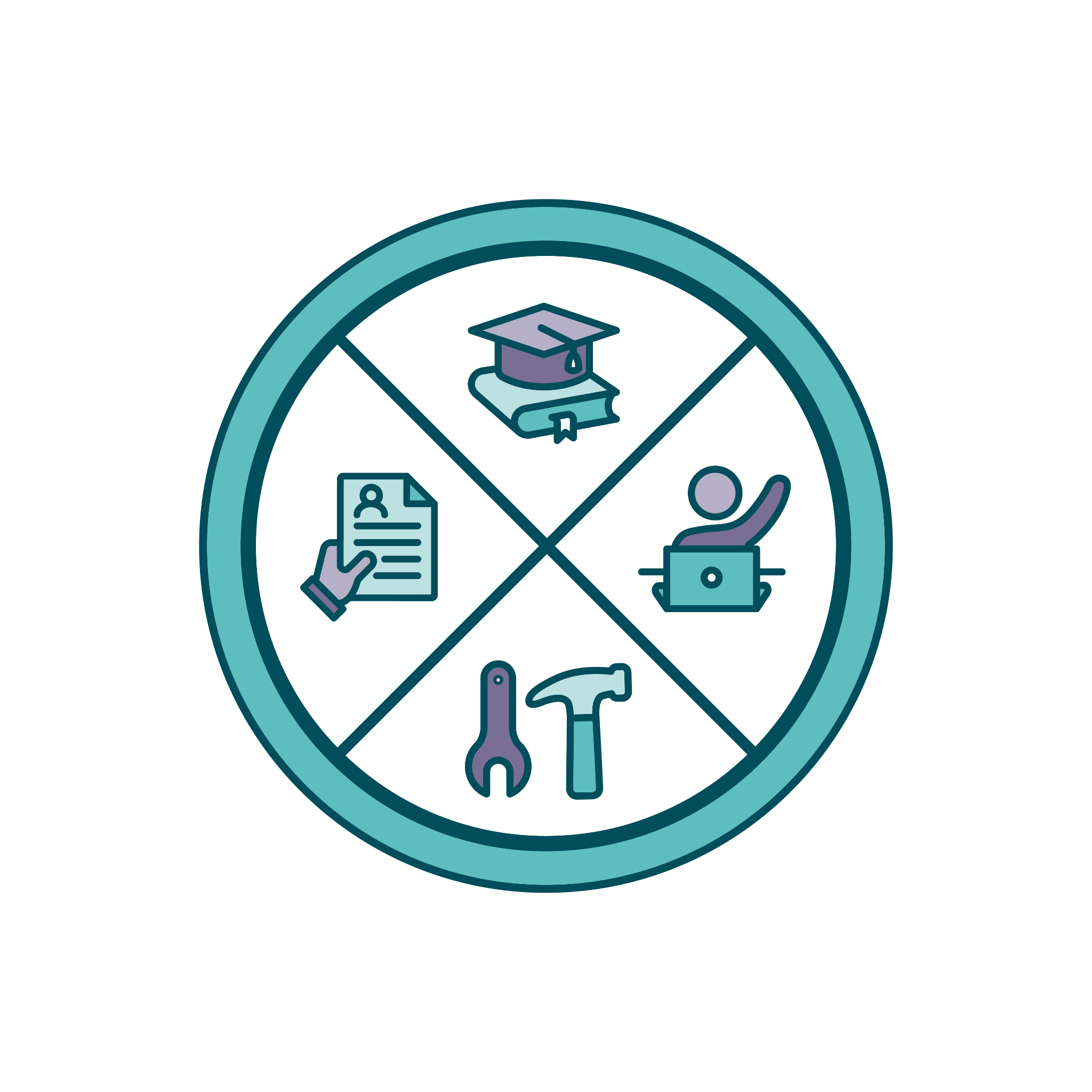 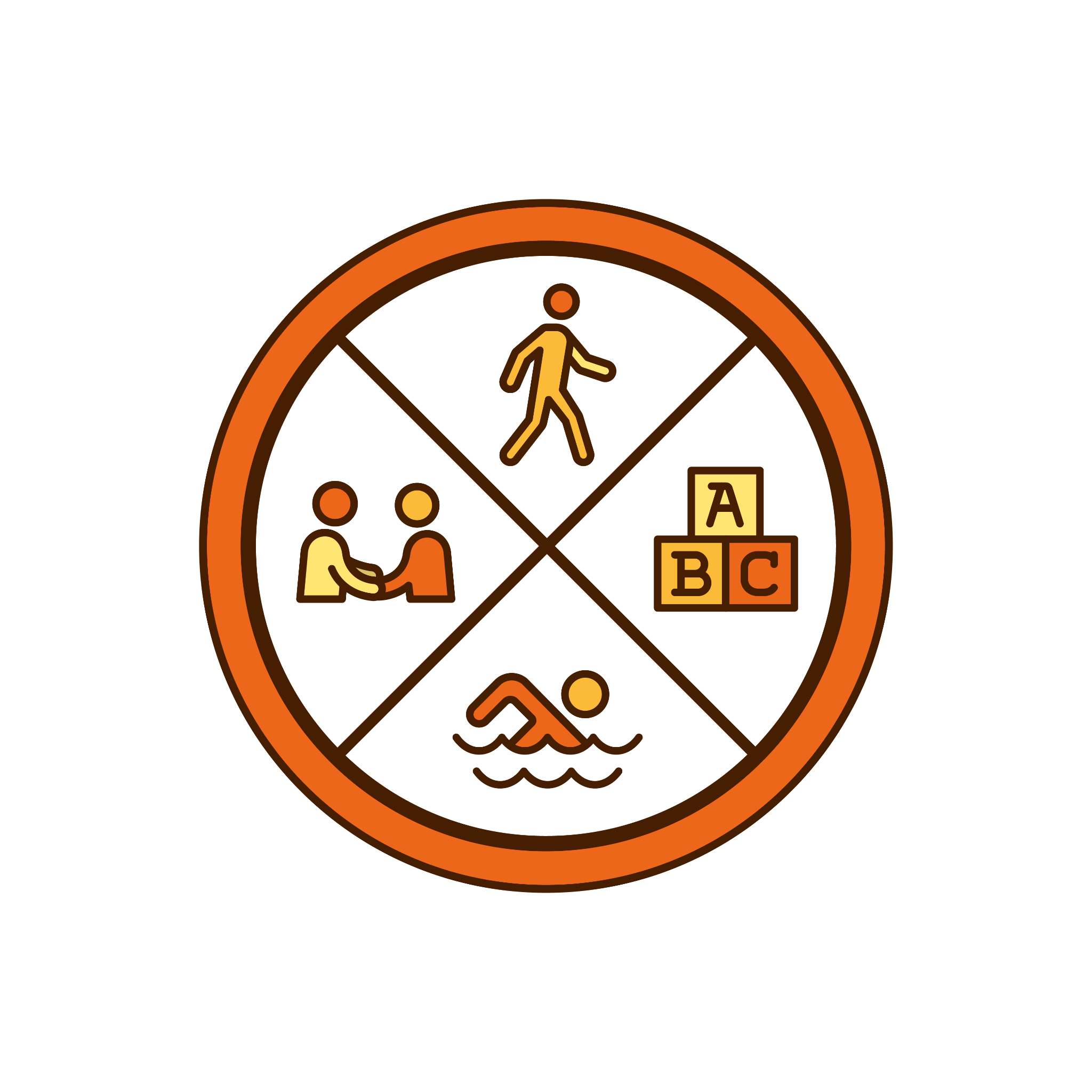 Next Steps
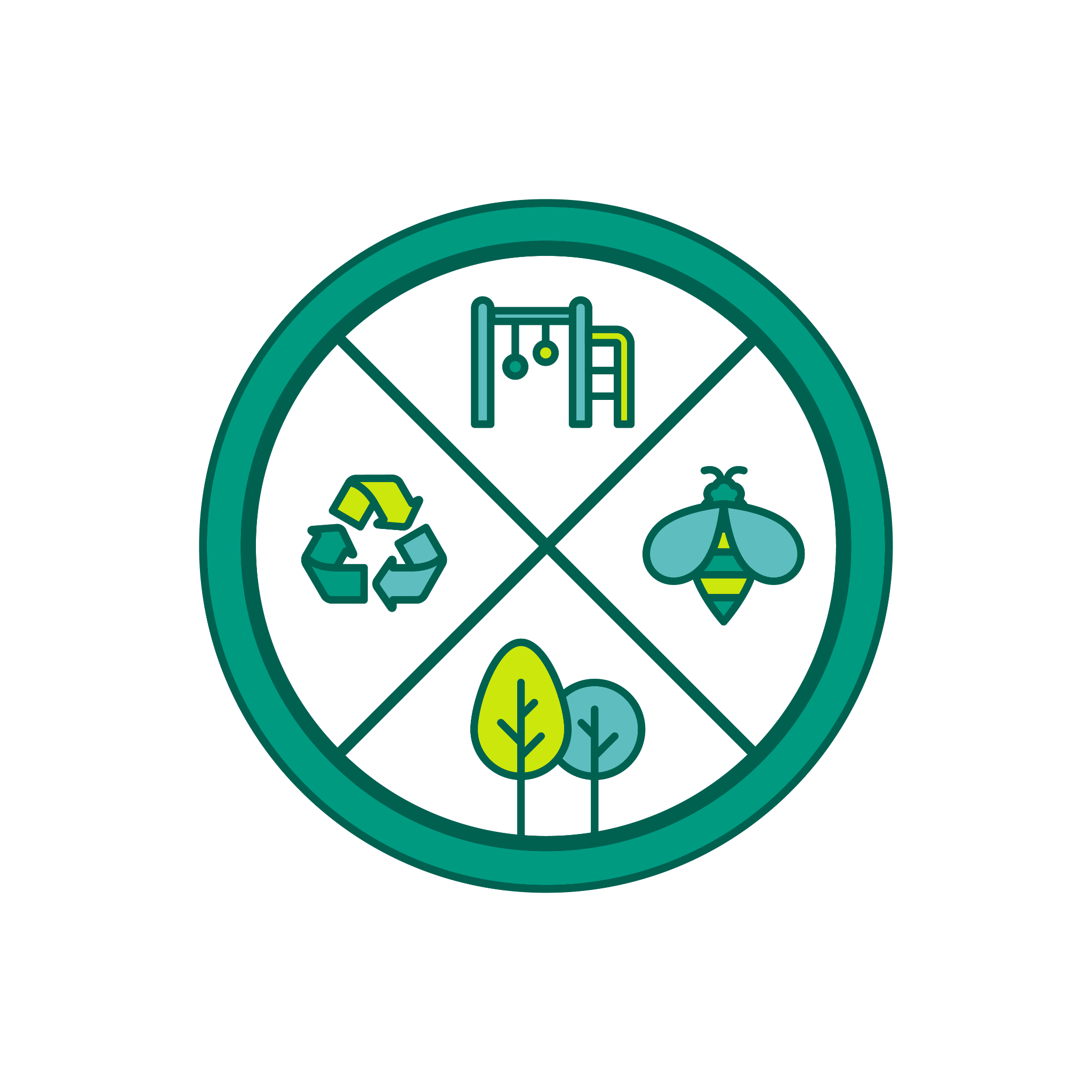 Incorporating feedback from the engagement sessions we are having
Finalise the design of the Kingston Arch
Engage with Council staff to start the culture change and embed the skills needed to make this model ‘the way we work around here’
Work with partners to maximise the opportunities for this way of working across the borough
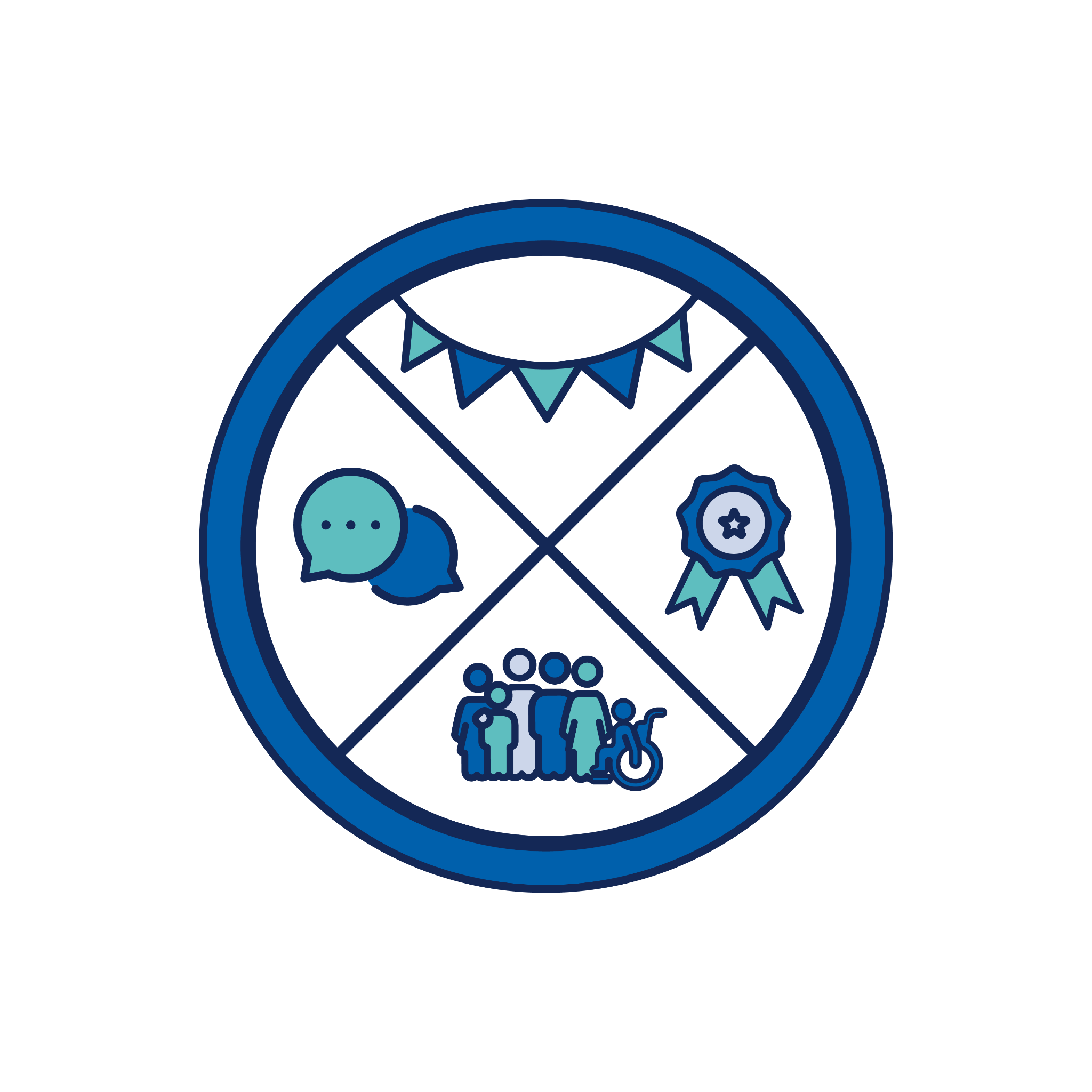 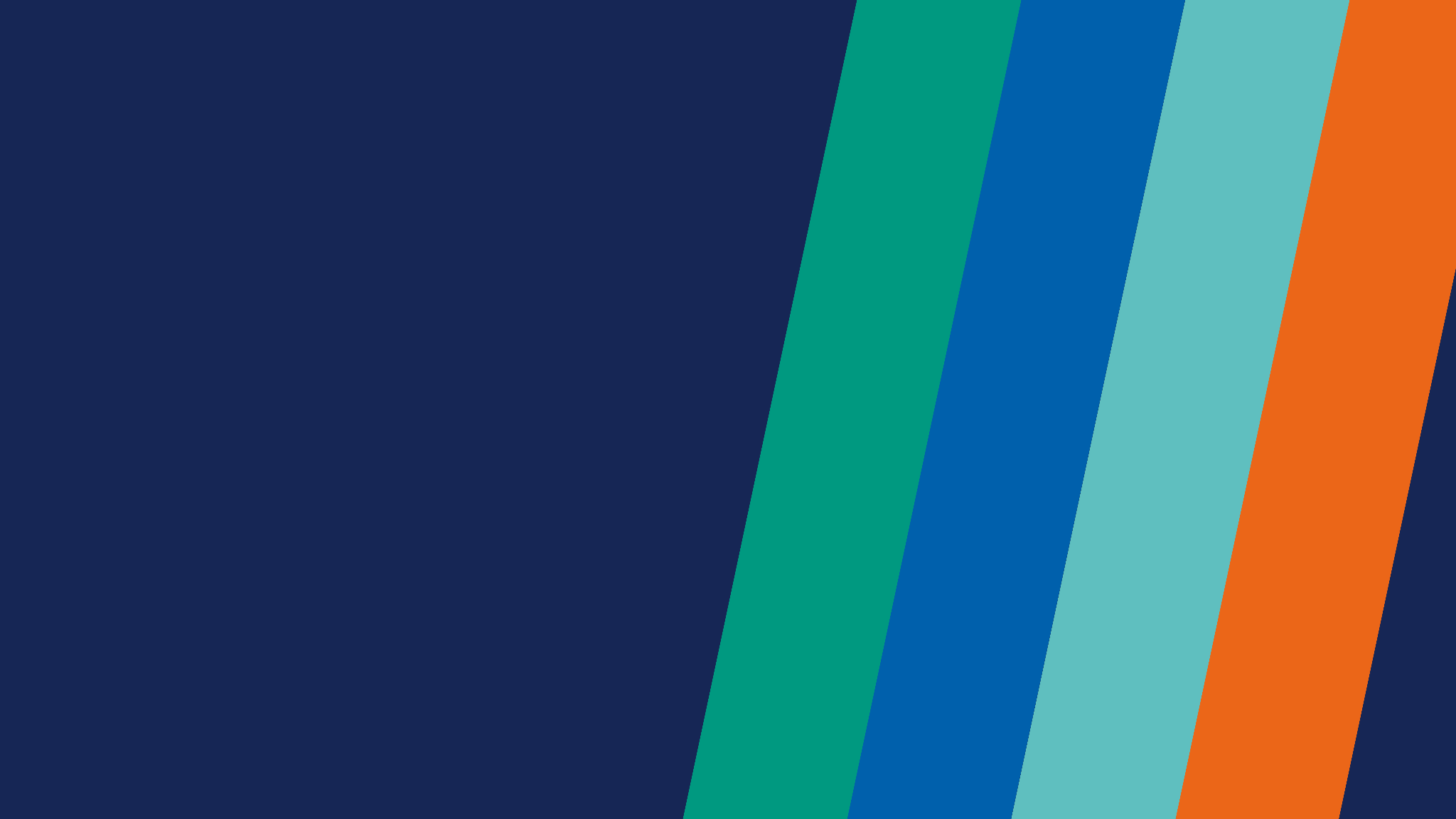 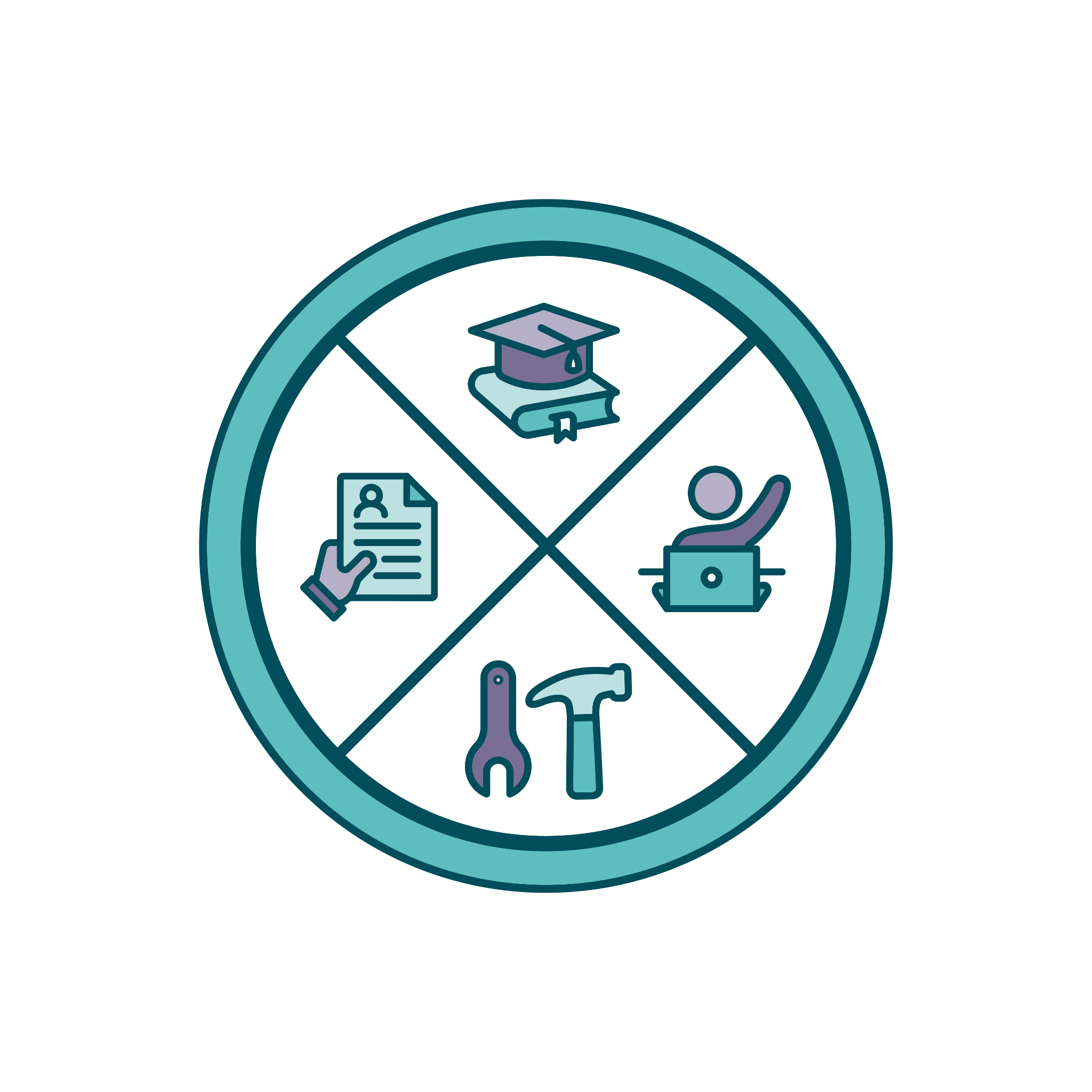 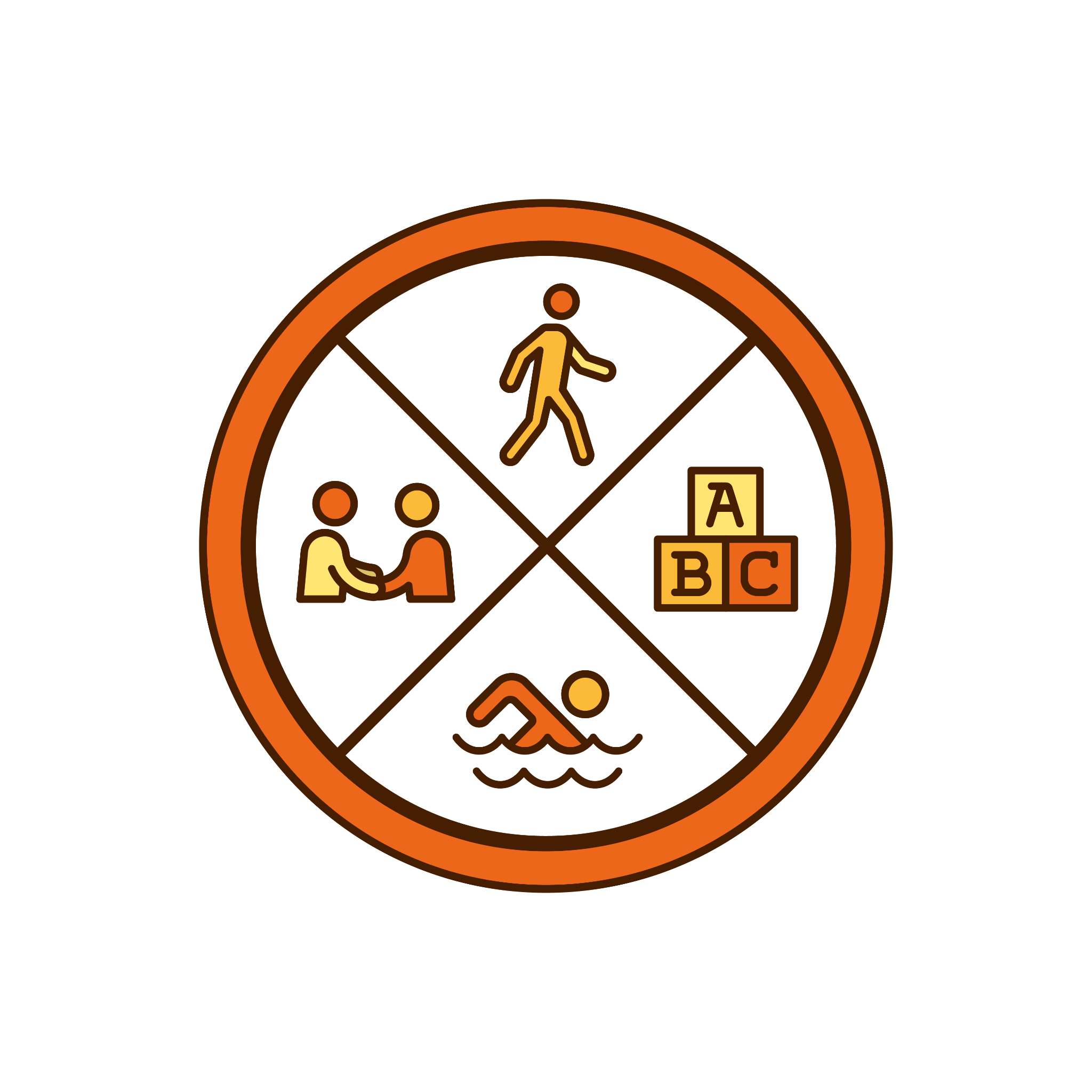